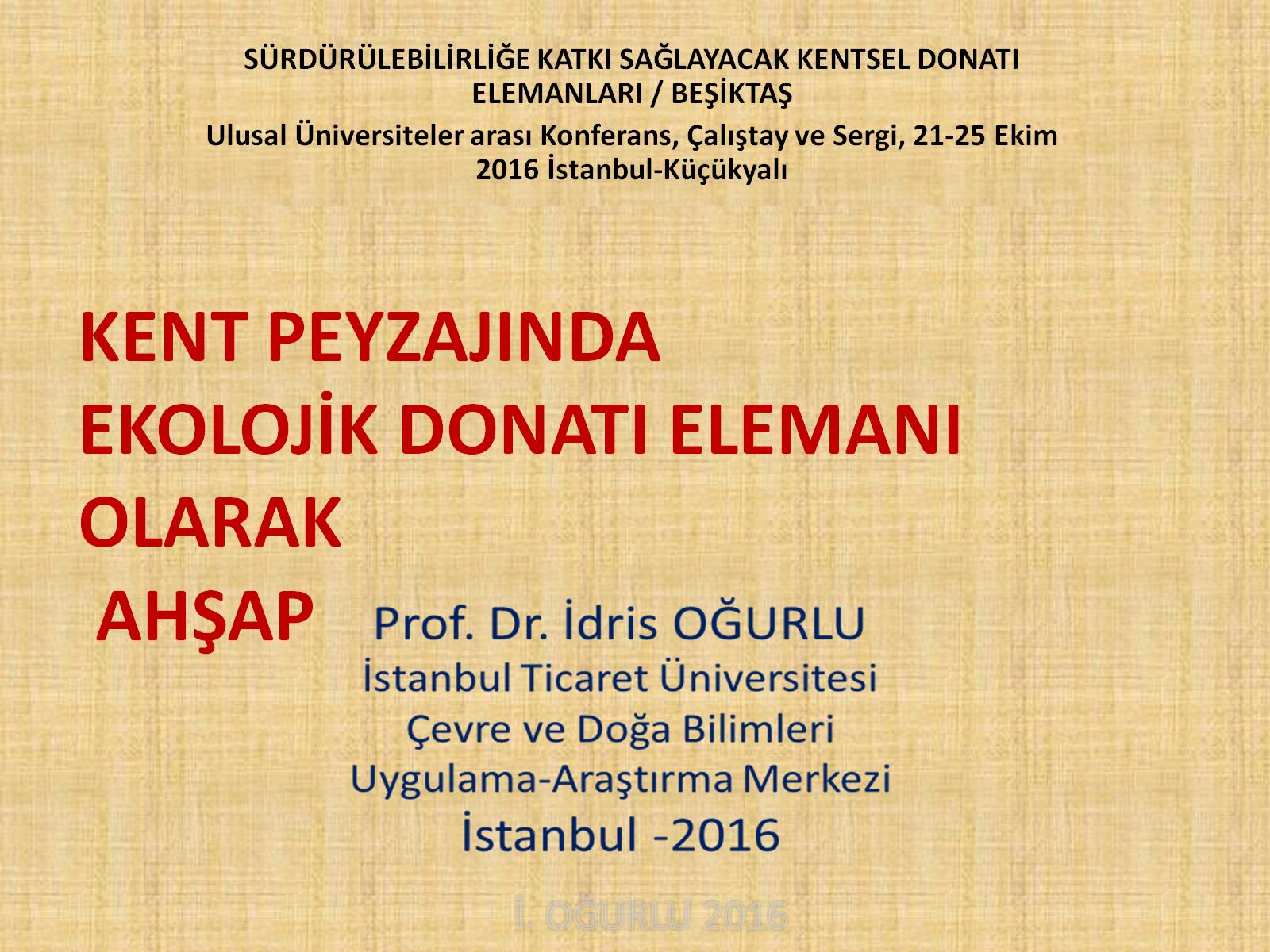 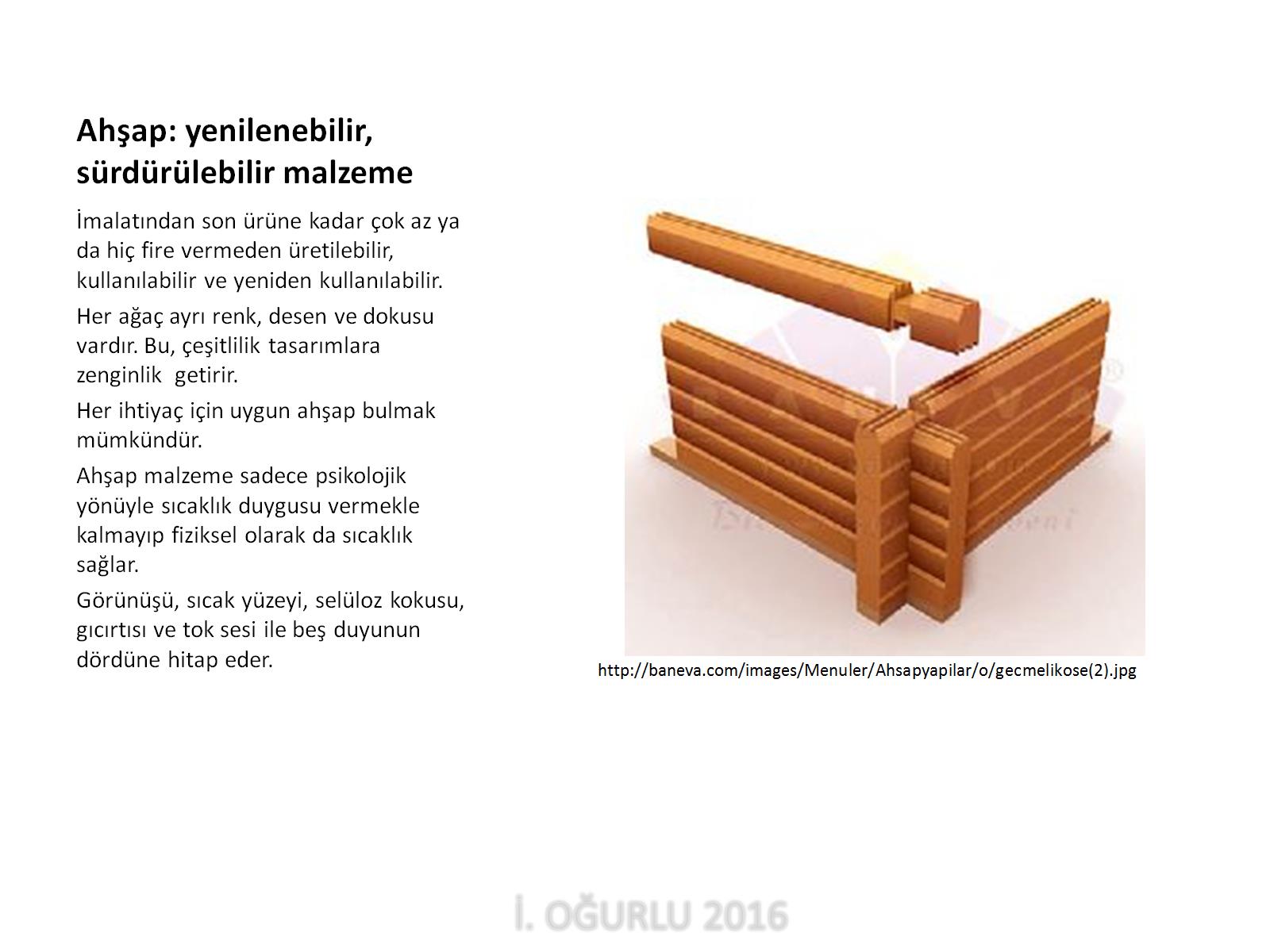 Ahşap: yenilenebilir, sürdürülebilir malzeme
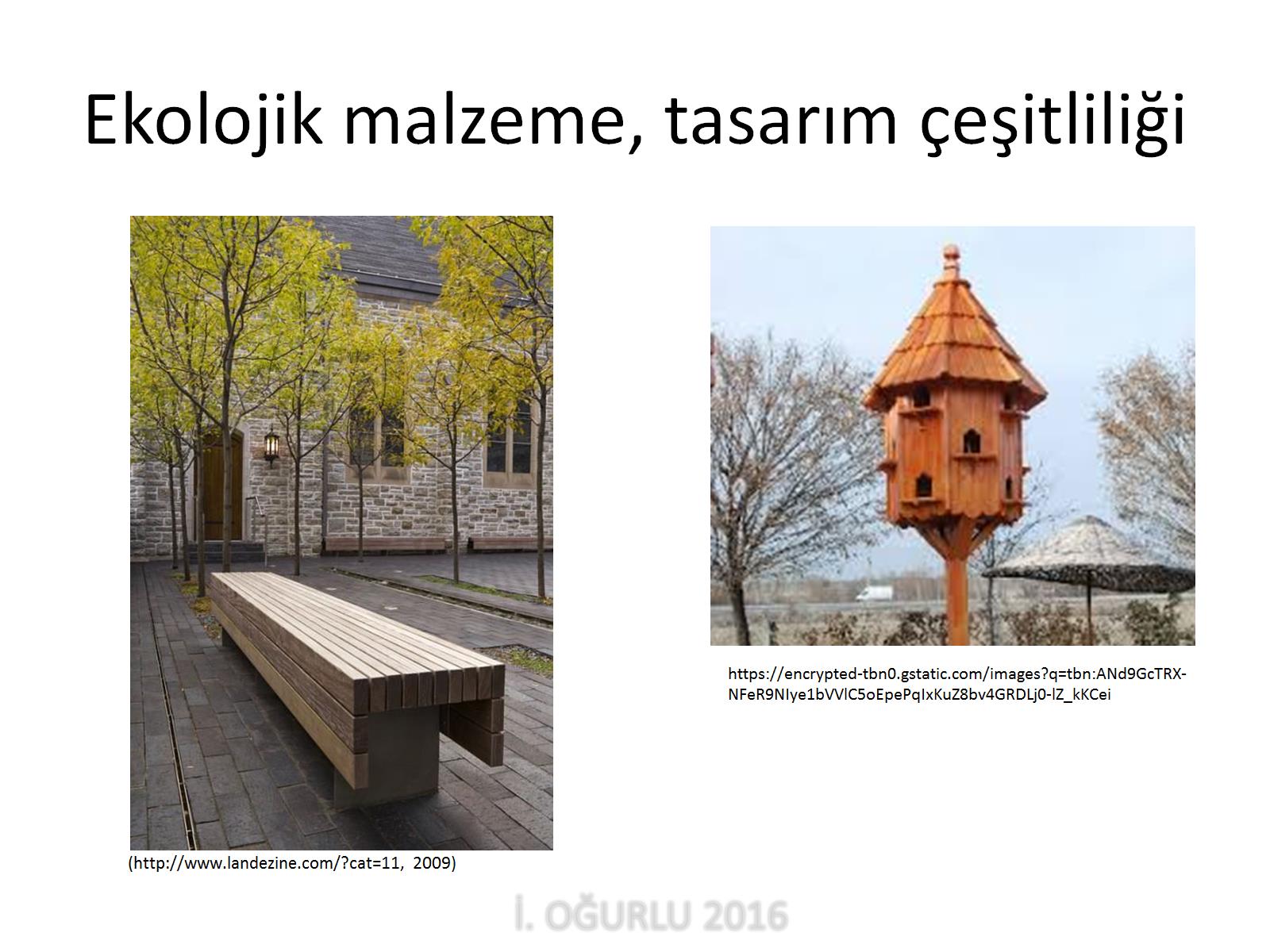 Ekolojik malzeme, tasarım çeşitliliği
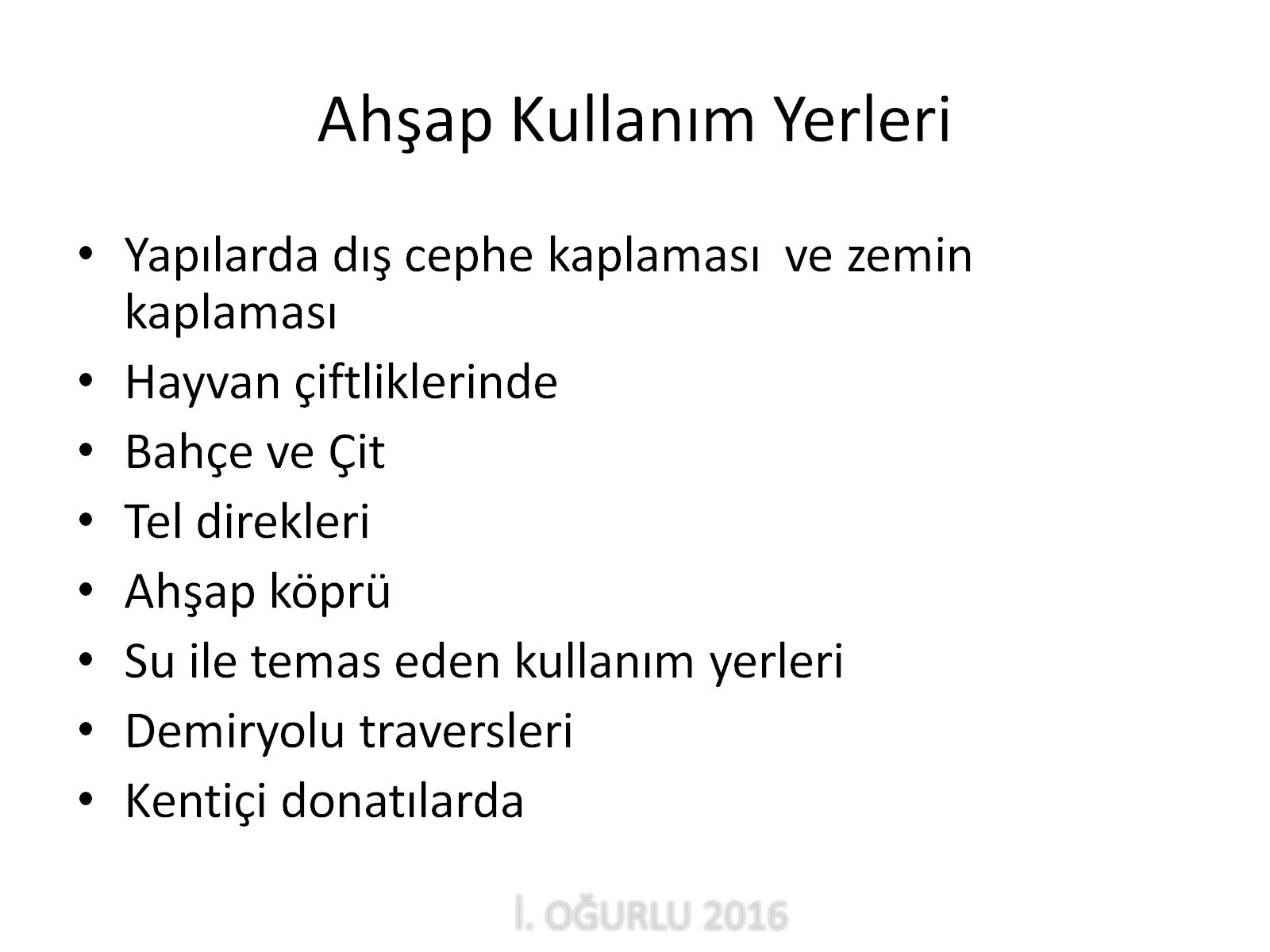 Ahşap Kullanım Yerleri
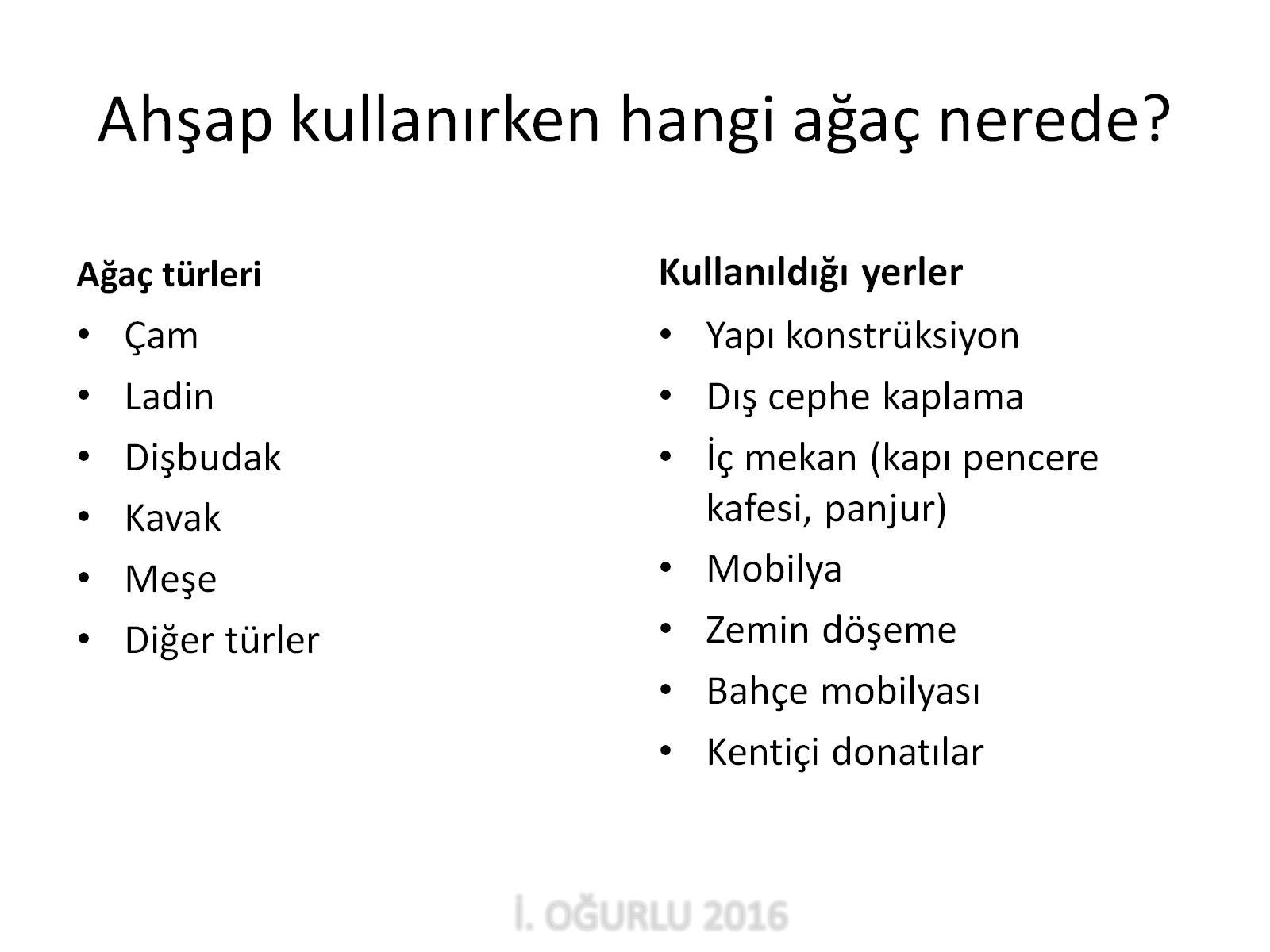 Ahşap kullanırken hangi ağaç nerede?
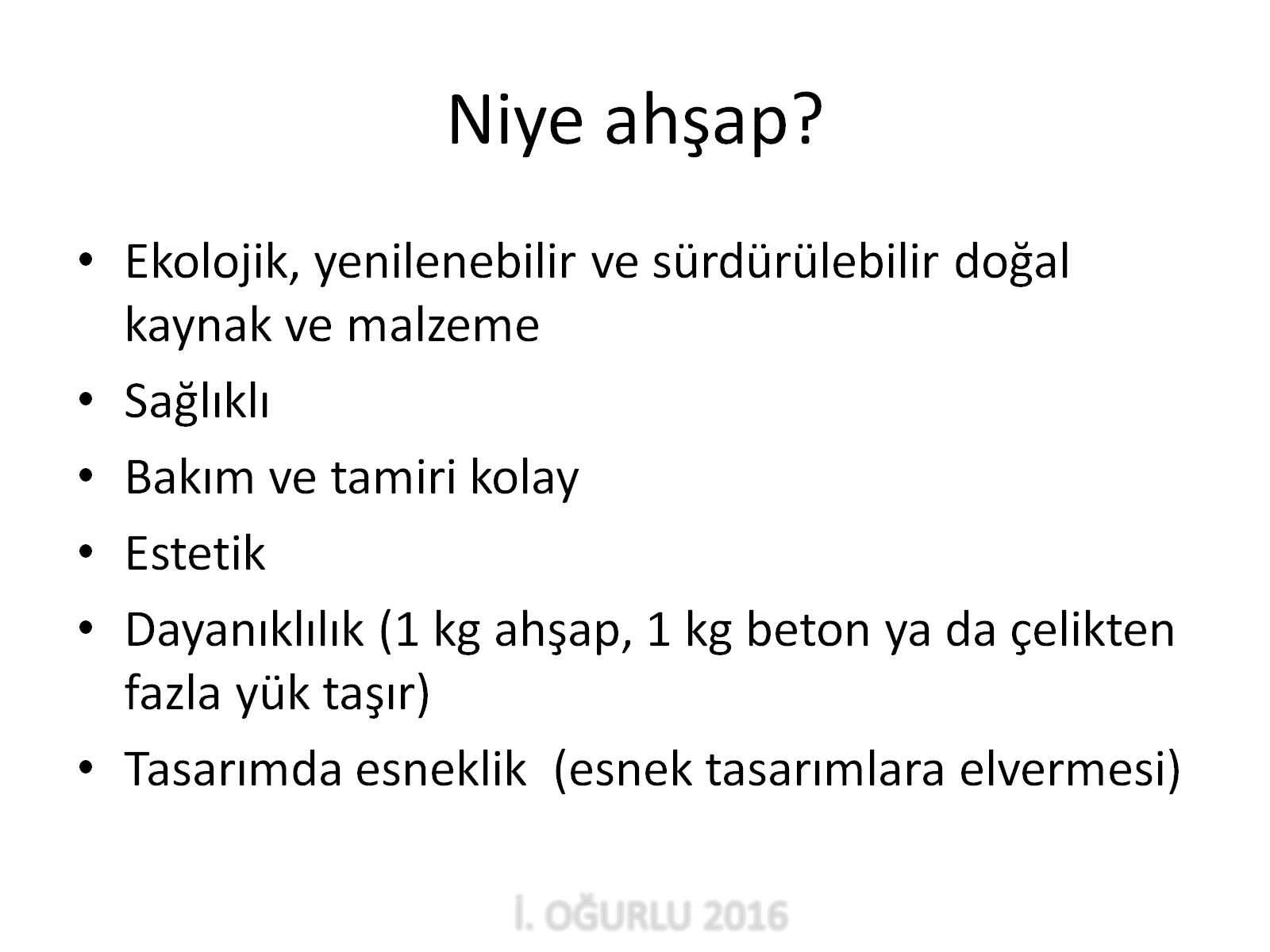 Niye ahşap?
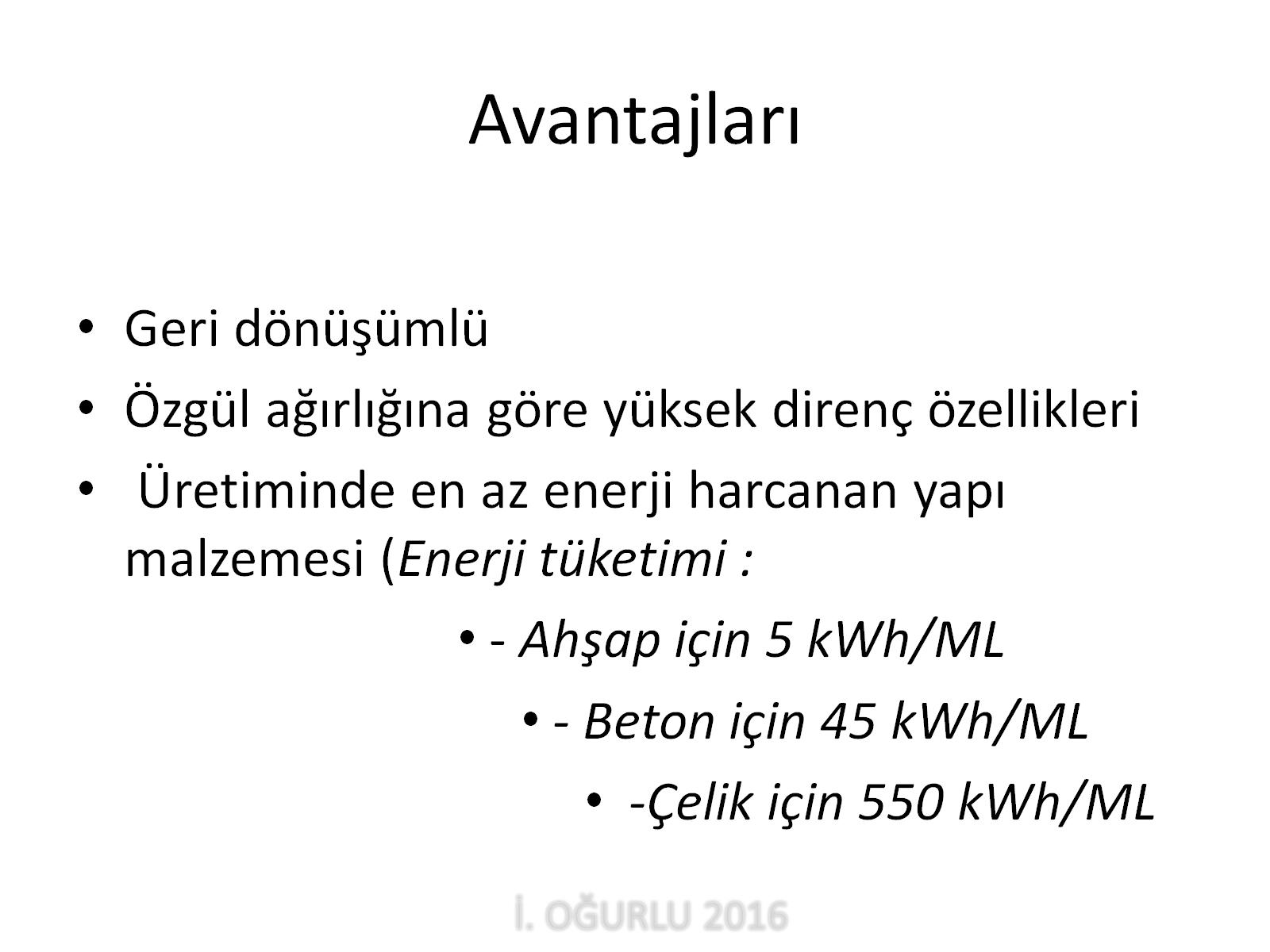 Avantajları
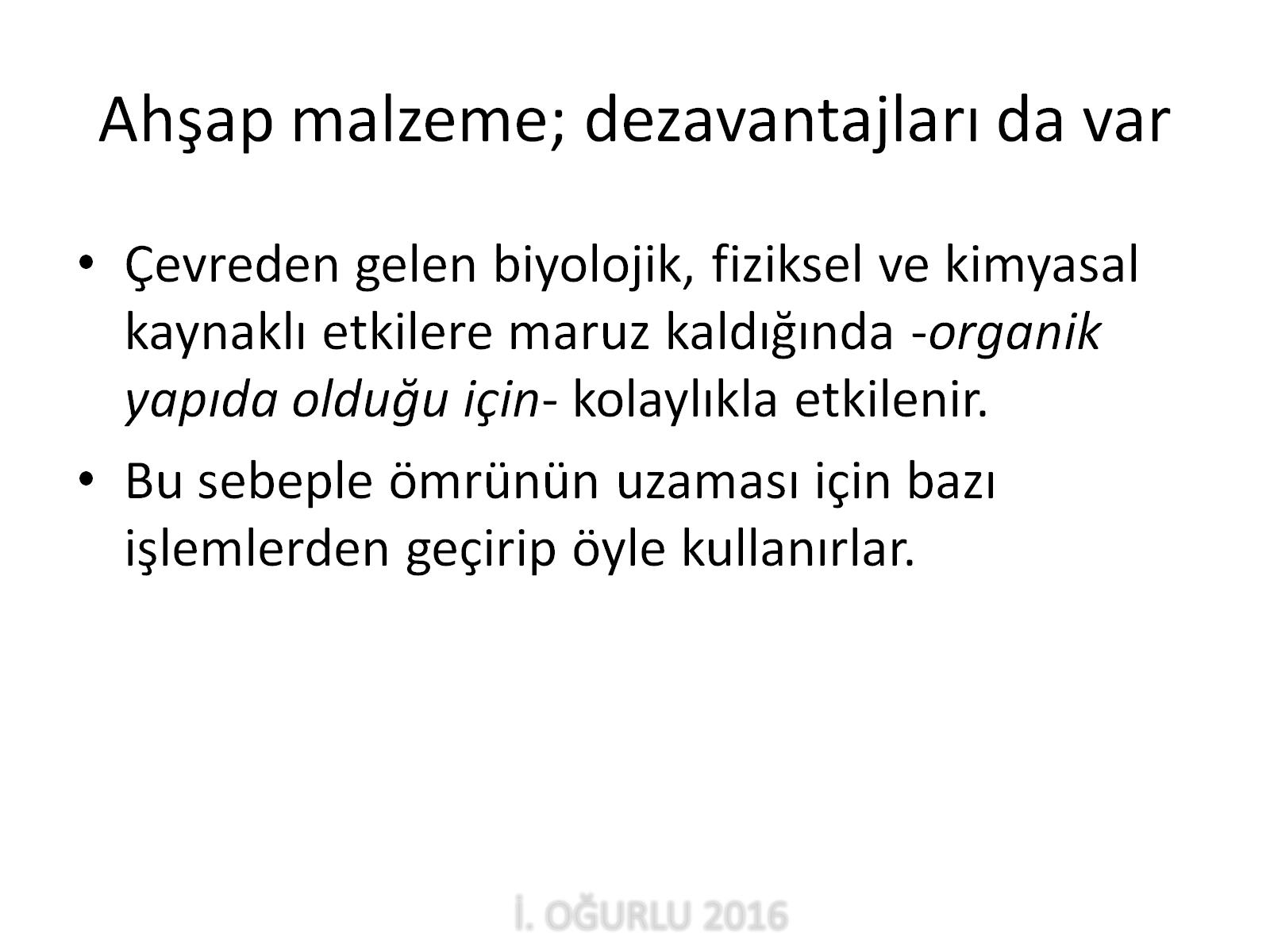 Ahşap malzeme; dezavantajları da var
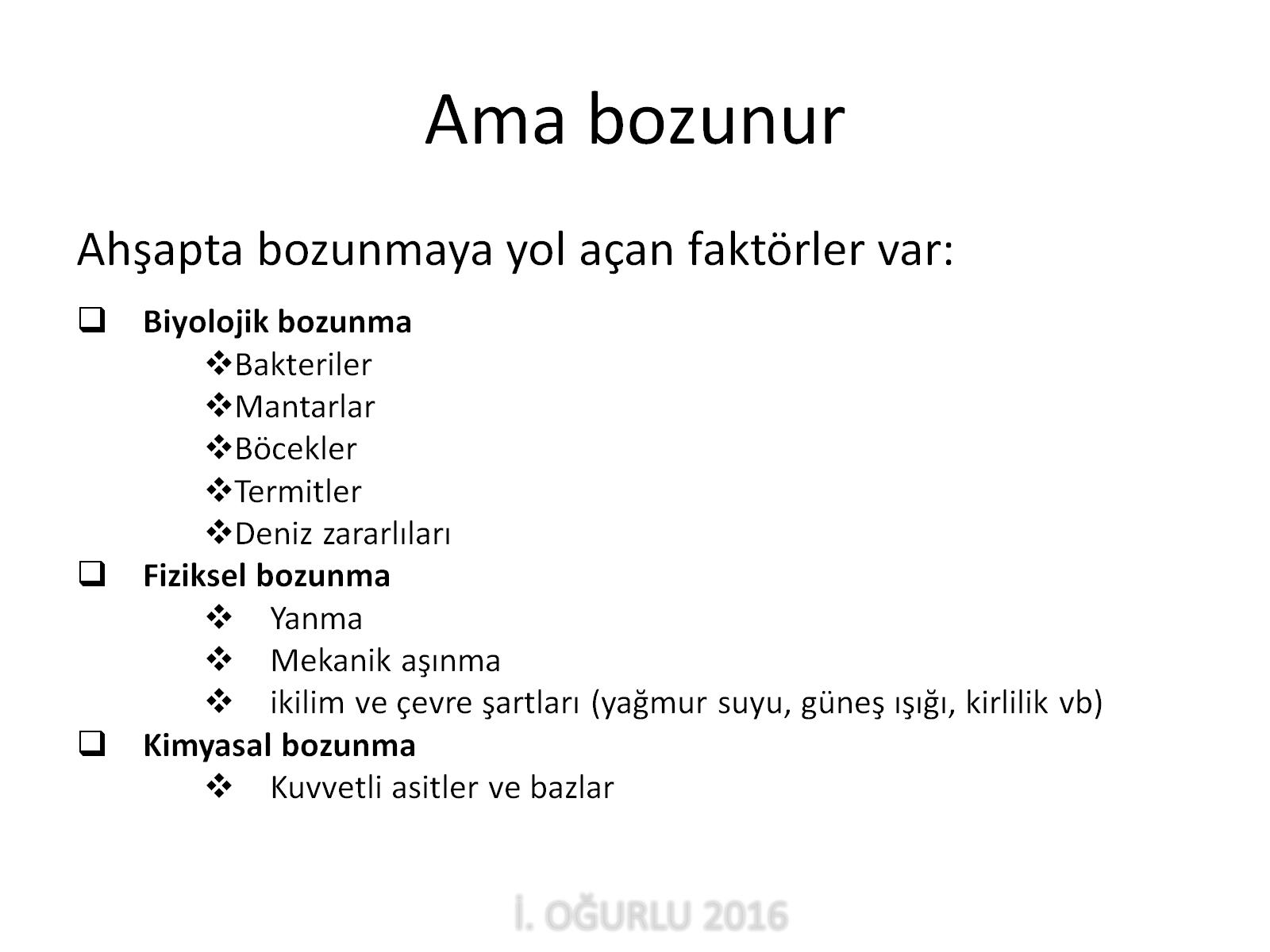 Ama bozunur
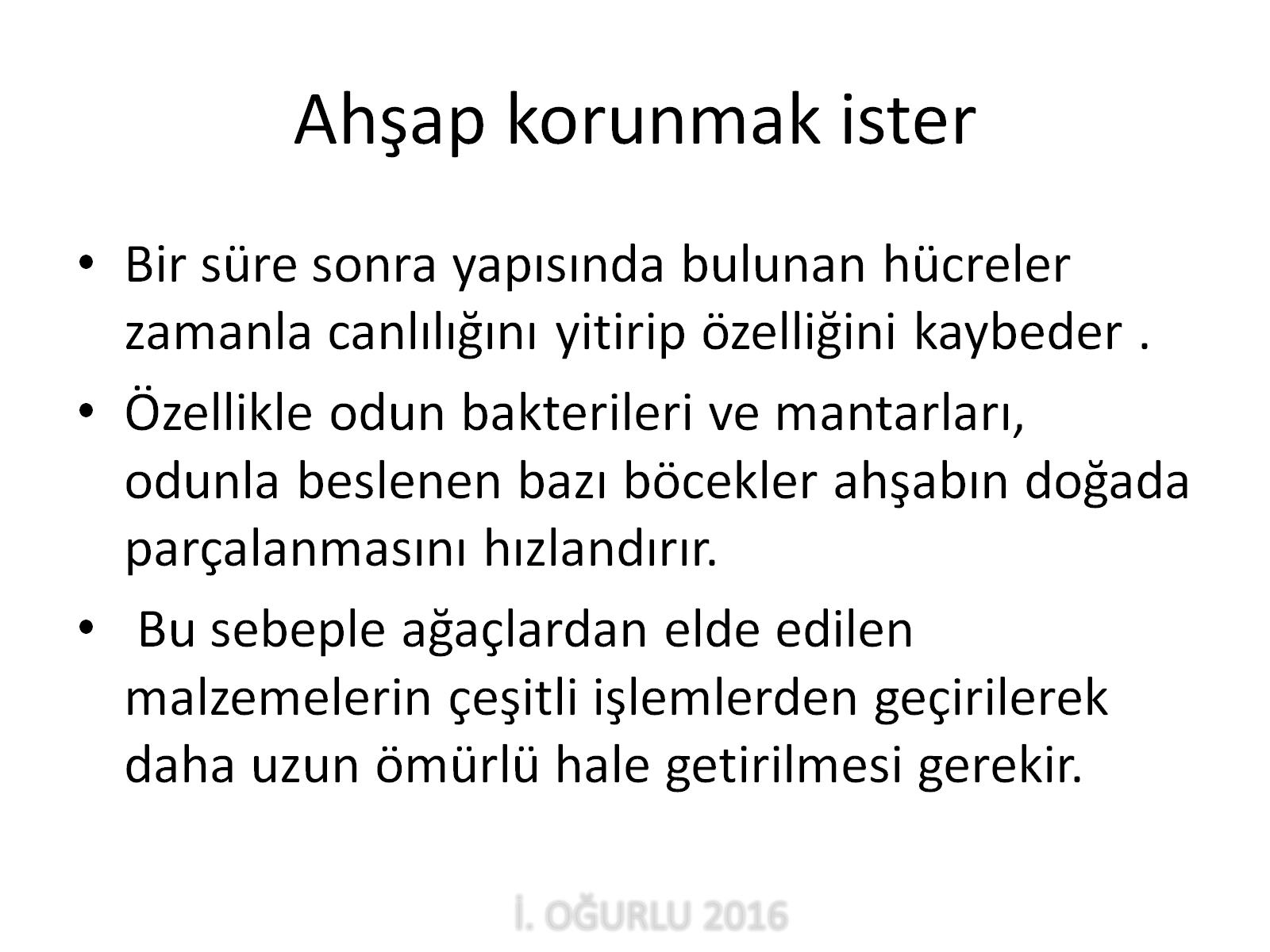 Ahşap korunmak ister
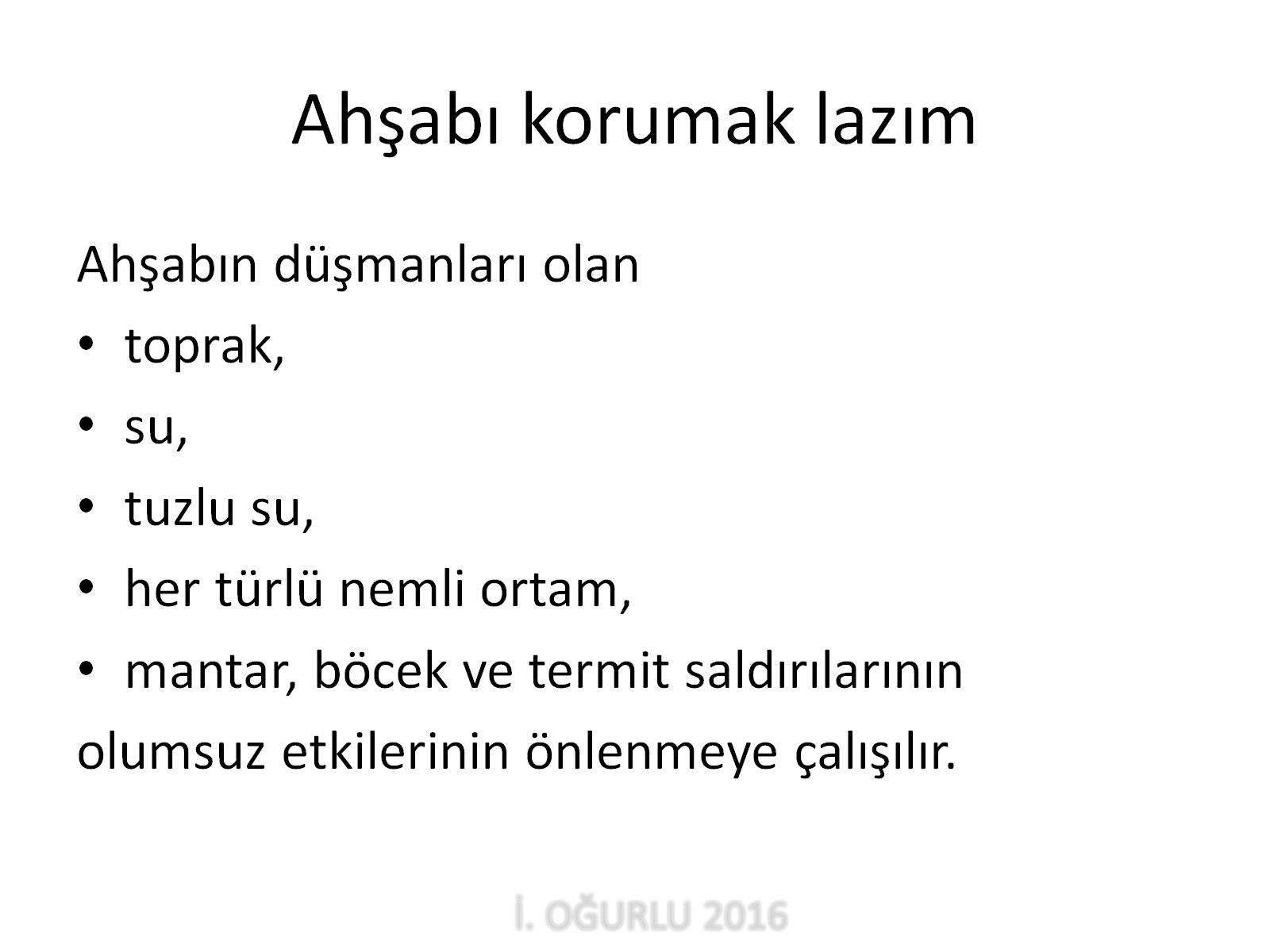 Ahşabı korumak lazım
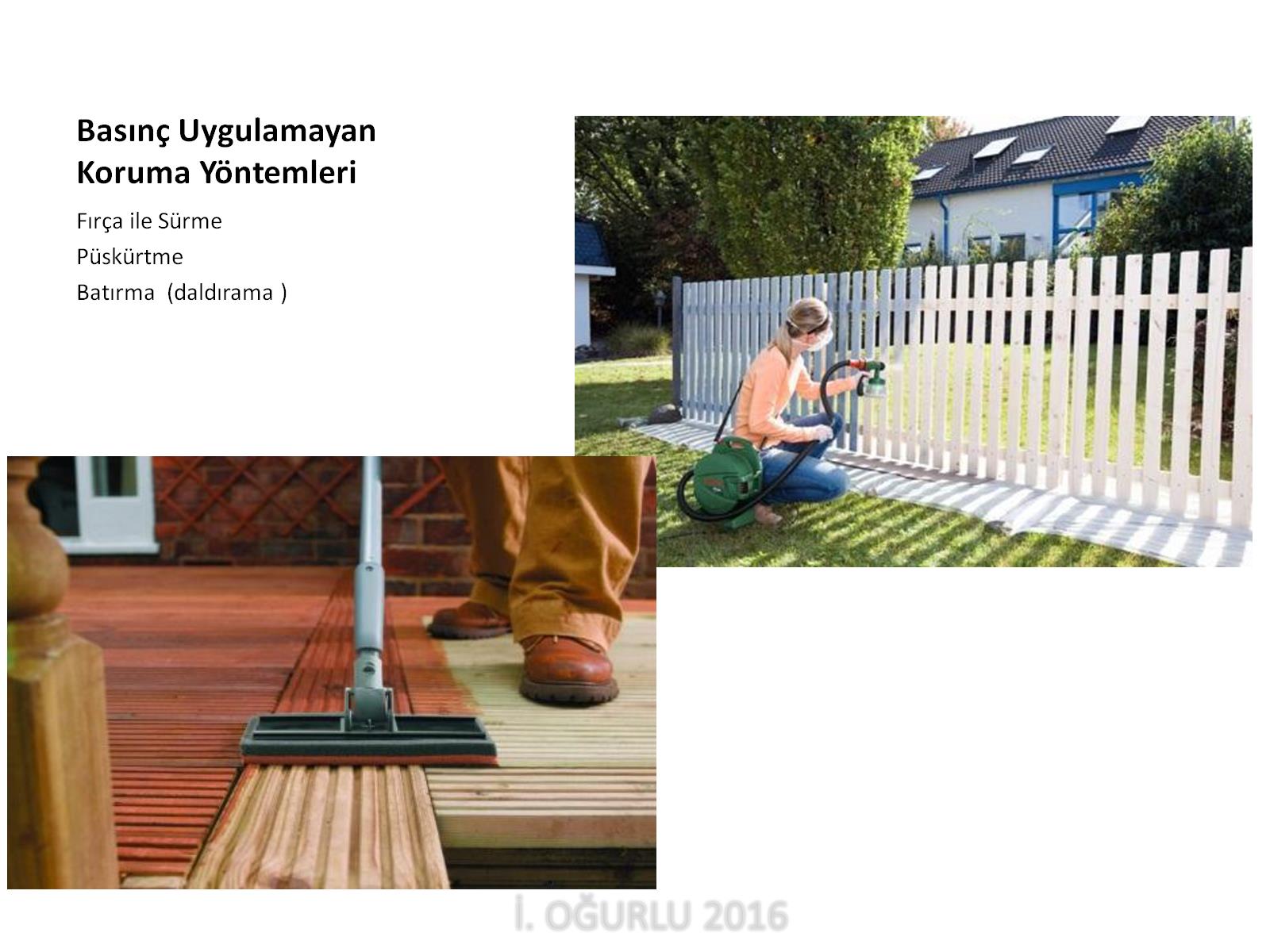 Basınç Uygulamayan Koruma Yöntemleri
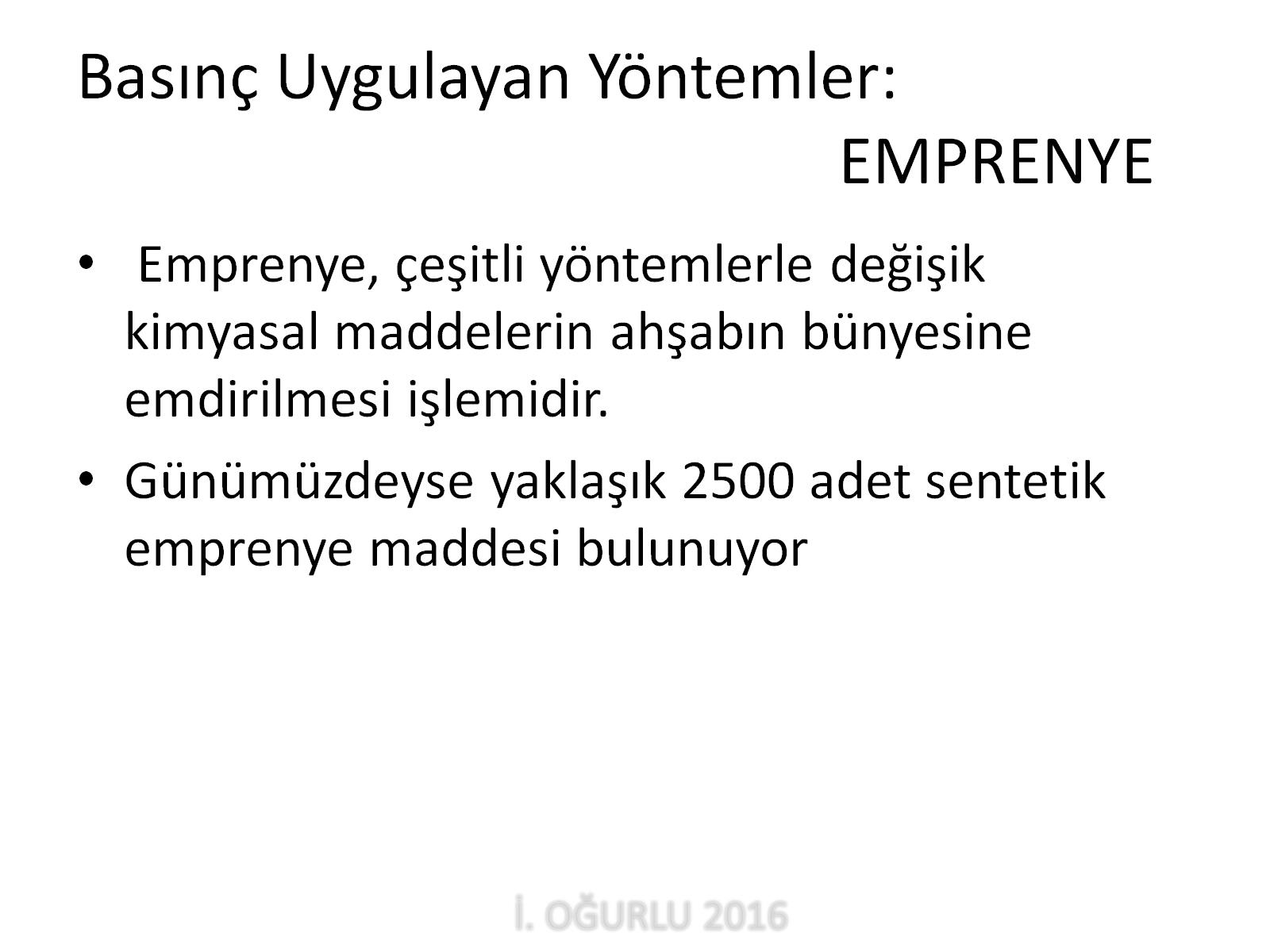 Basınç Uygulayan Yöntemler: 								EMPRENYE
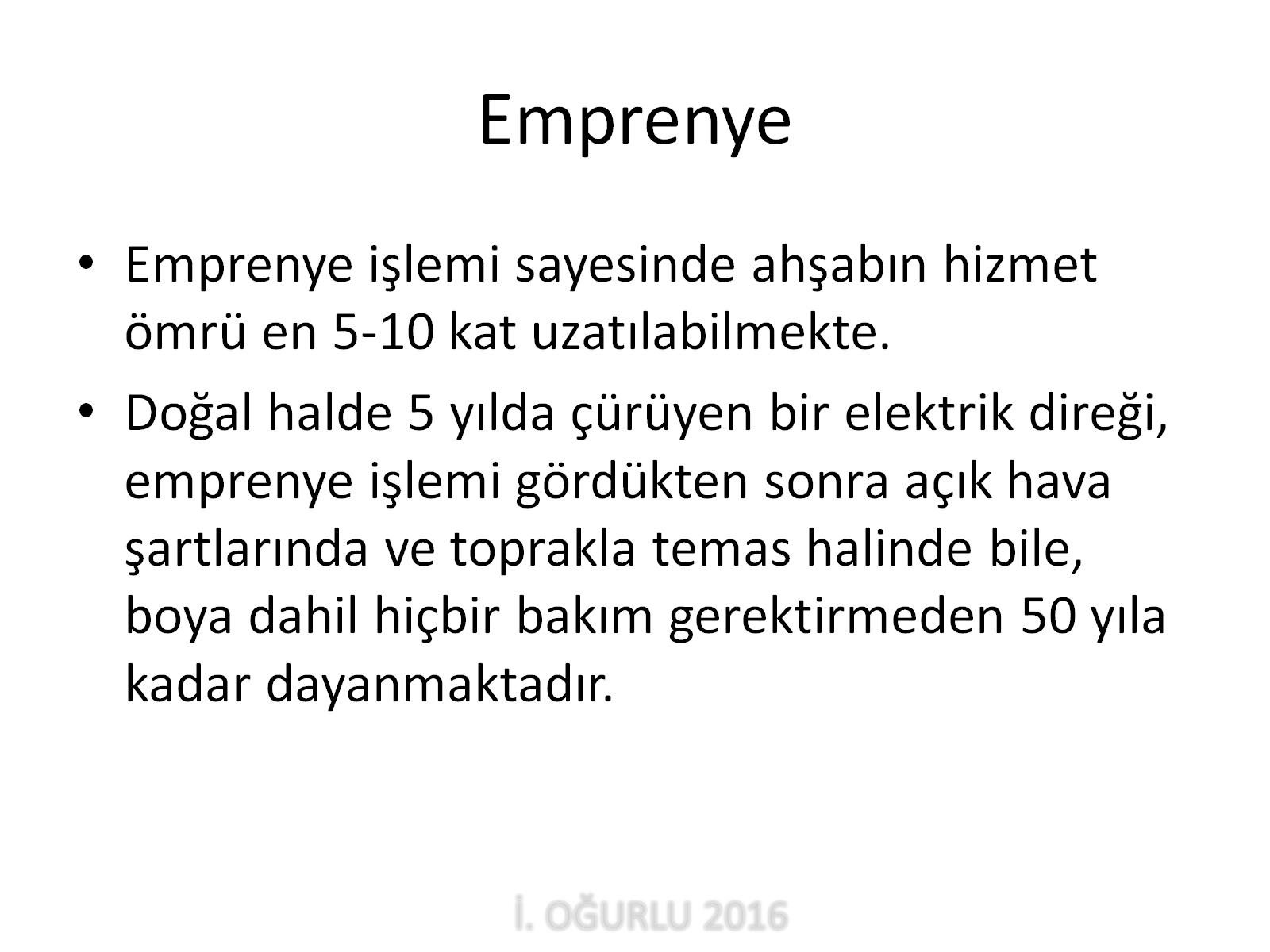 Emprenye
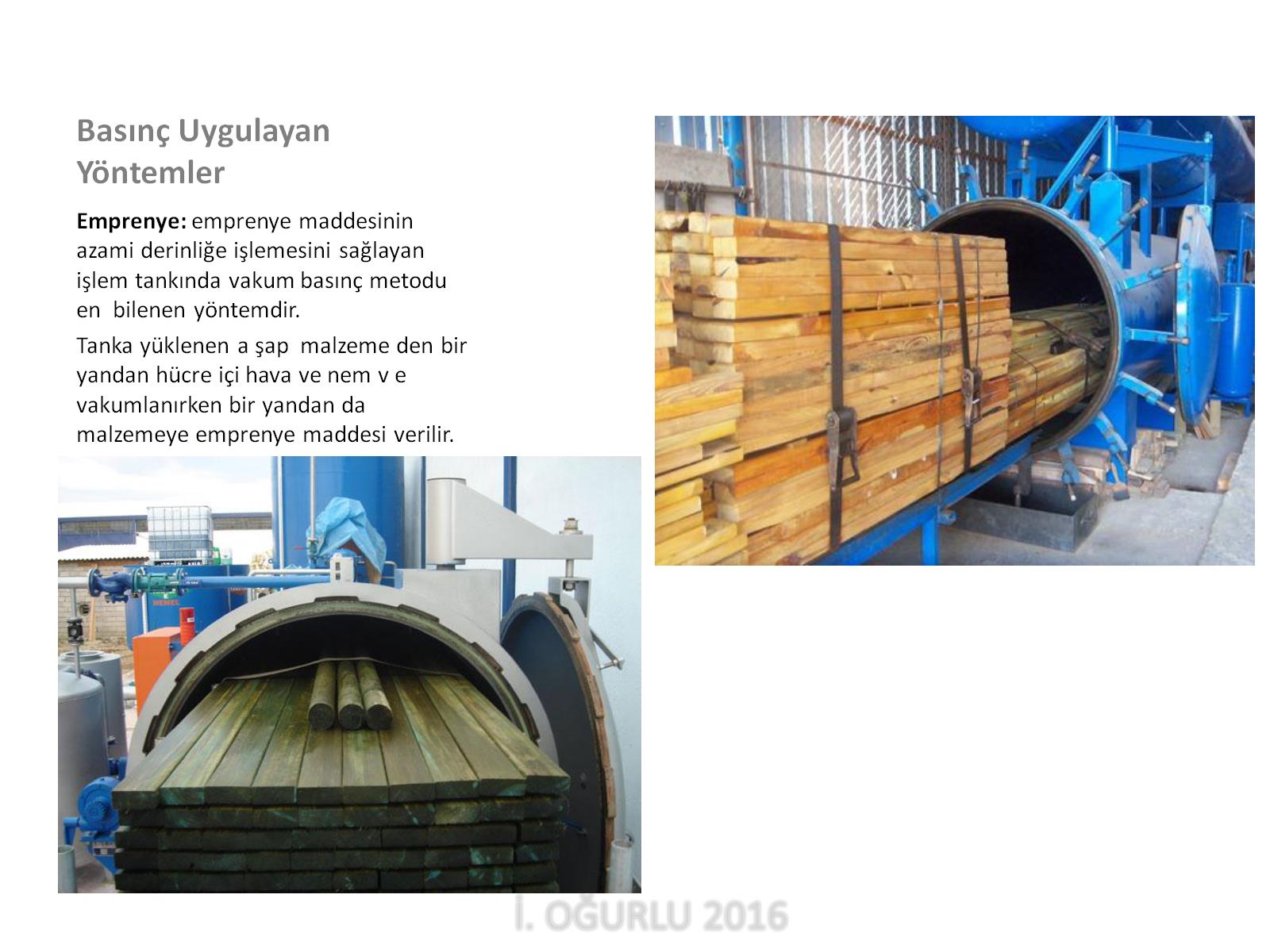 Basınç Uygulayan Yöntemler
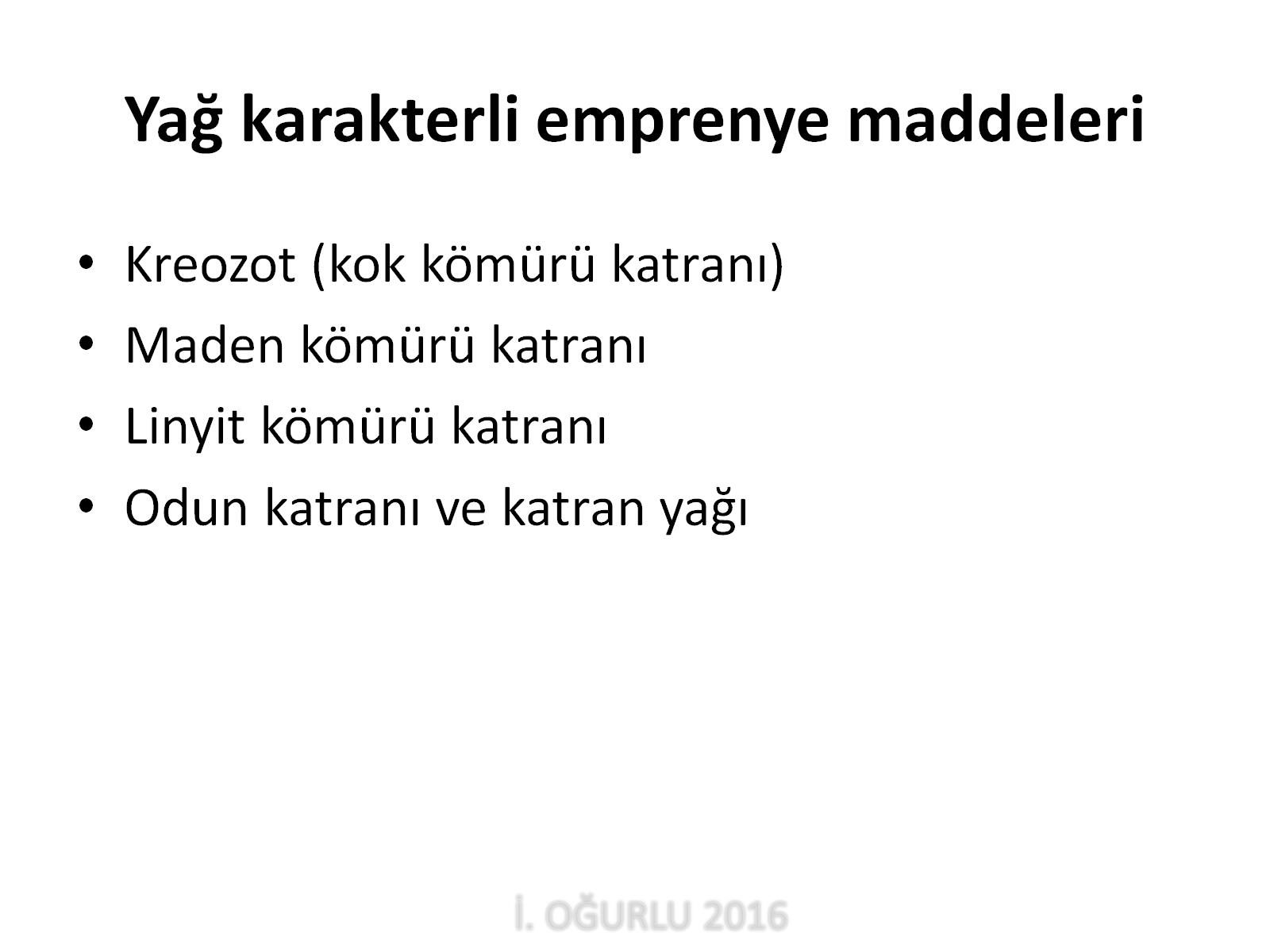 Yağ karakterli emprenye maddeleri
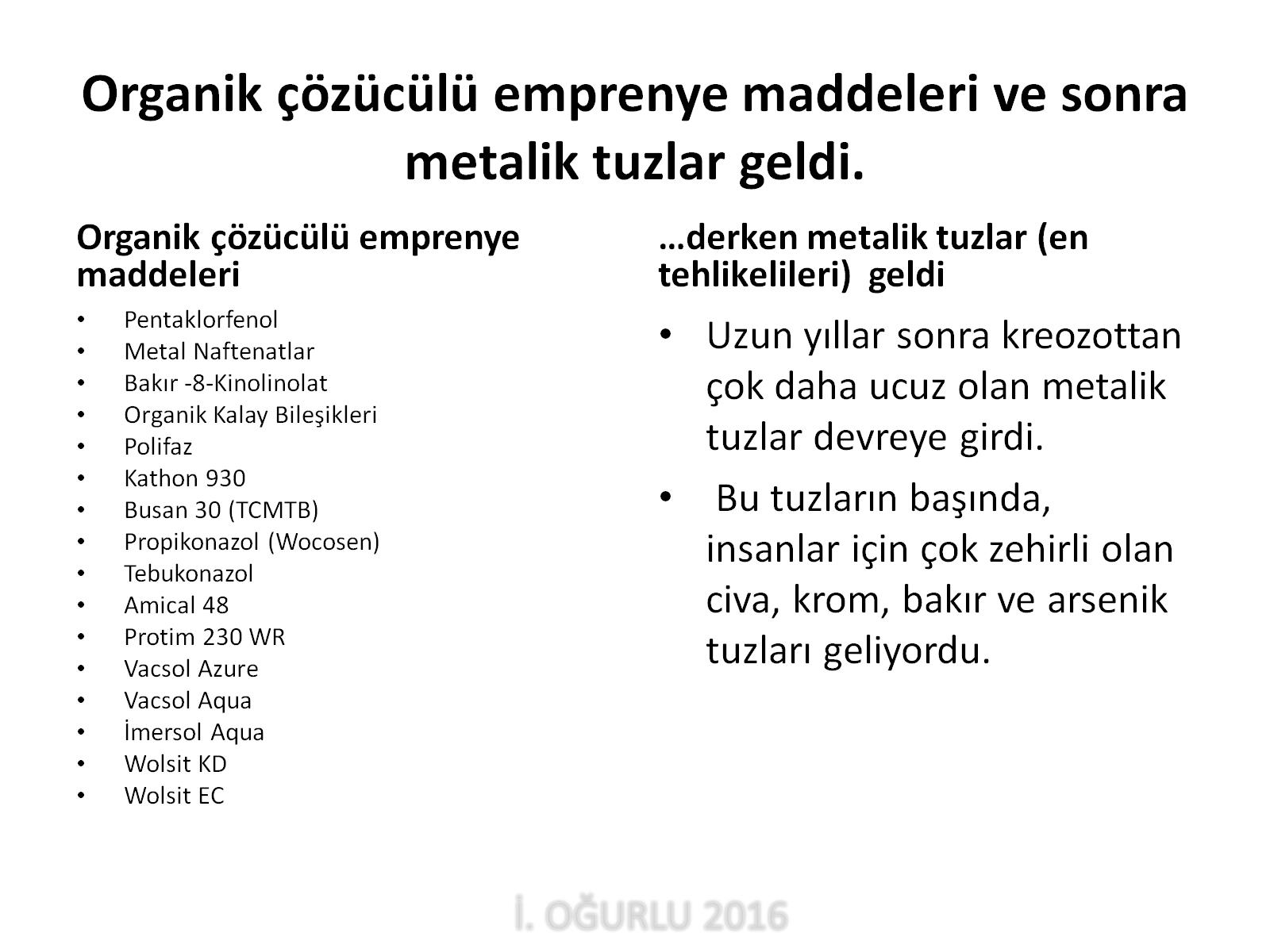 Organik çözücülü emprenye maddeleri ve sonra metalik tuzlar geldi.
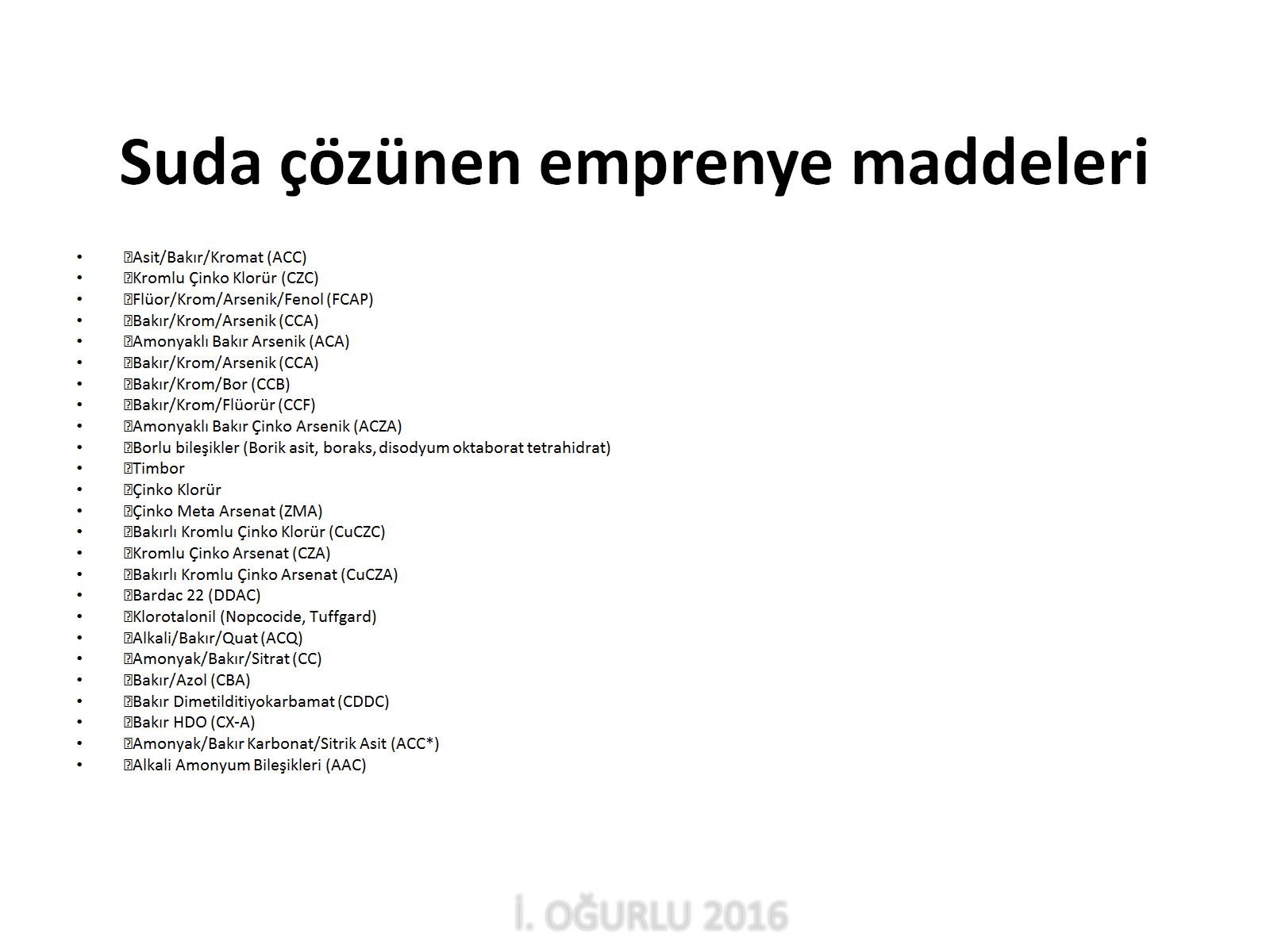 Suda çözünen emprenye maddeleri
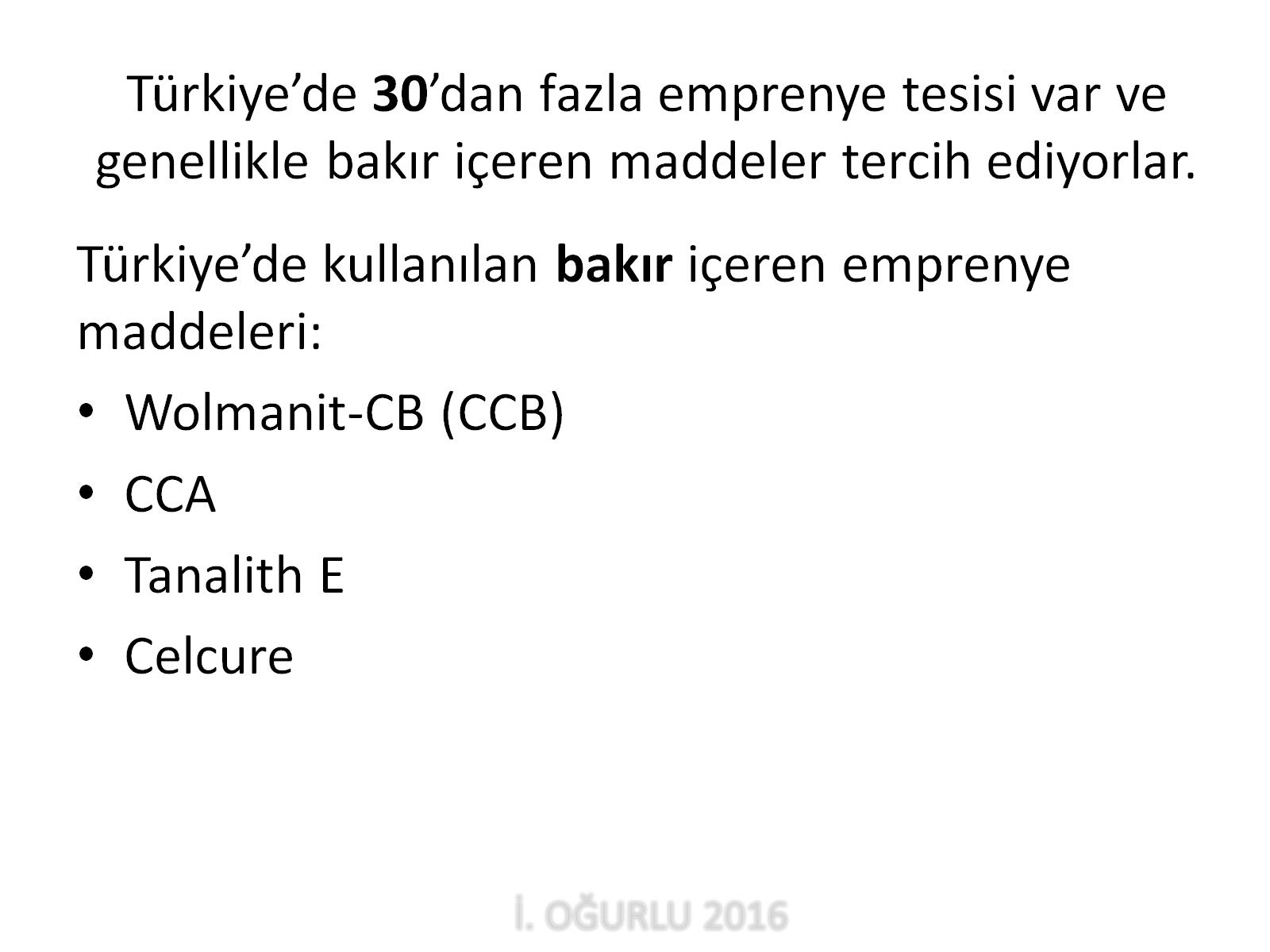 Türkiye’de 30’dan fazla emprenye tesisi var ve genellikle bakır içeren maddeler tercih ediyorlar.
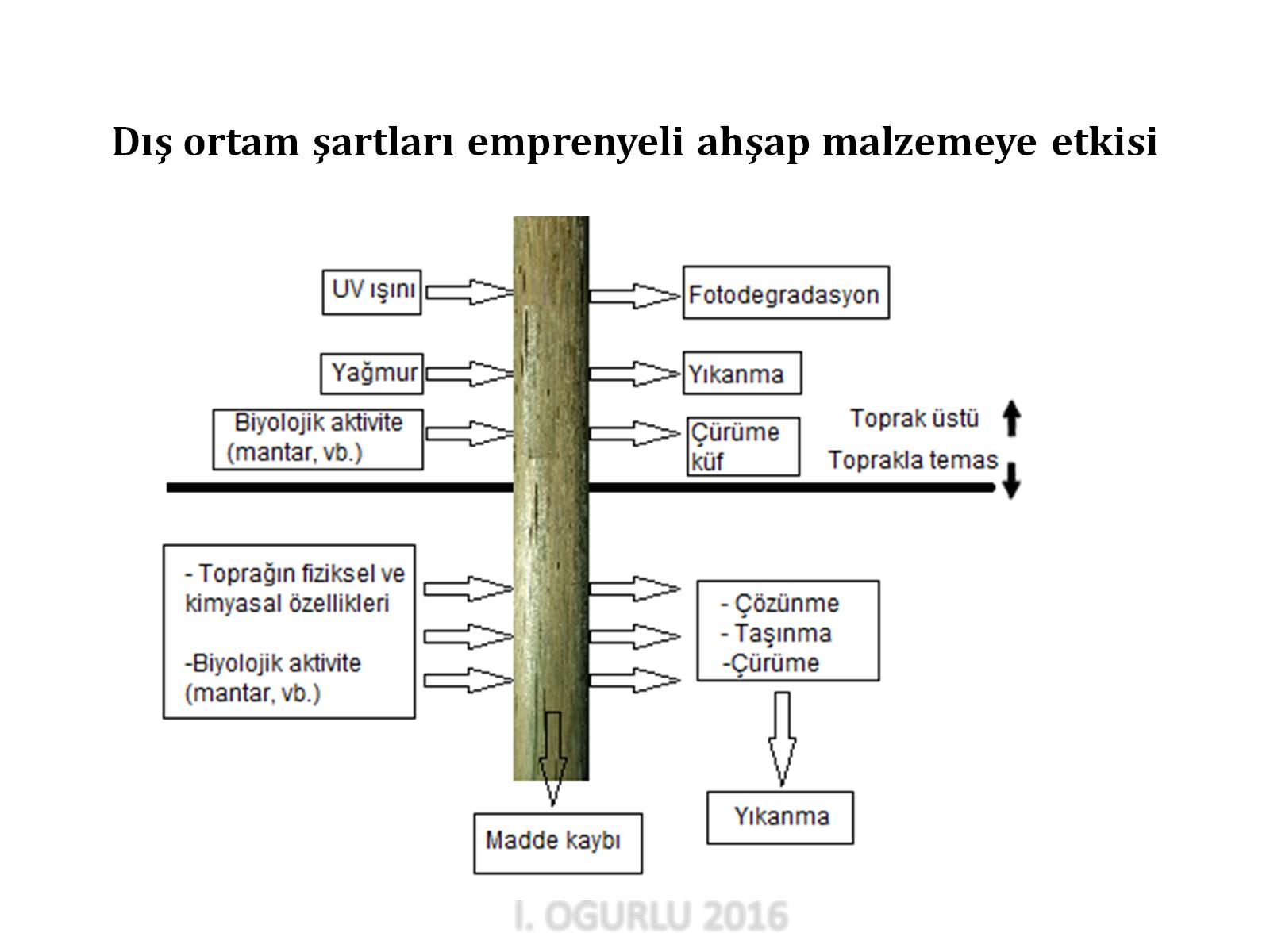 Dış ortam şartları emprenyeli ahşap malzemeye etkisi
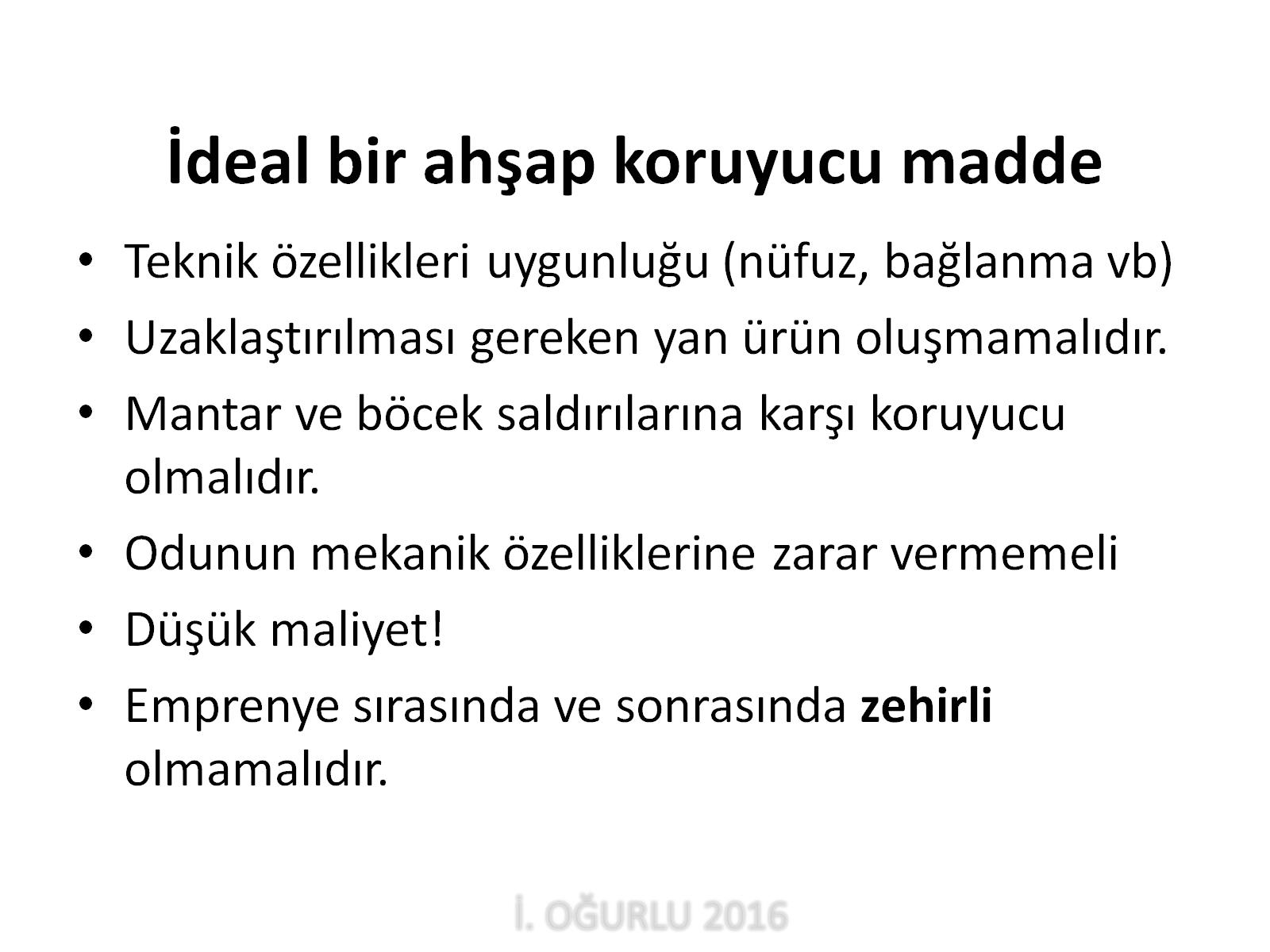 İdeal bir ahşap koruyucu madde
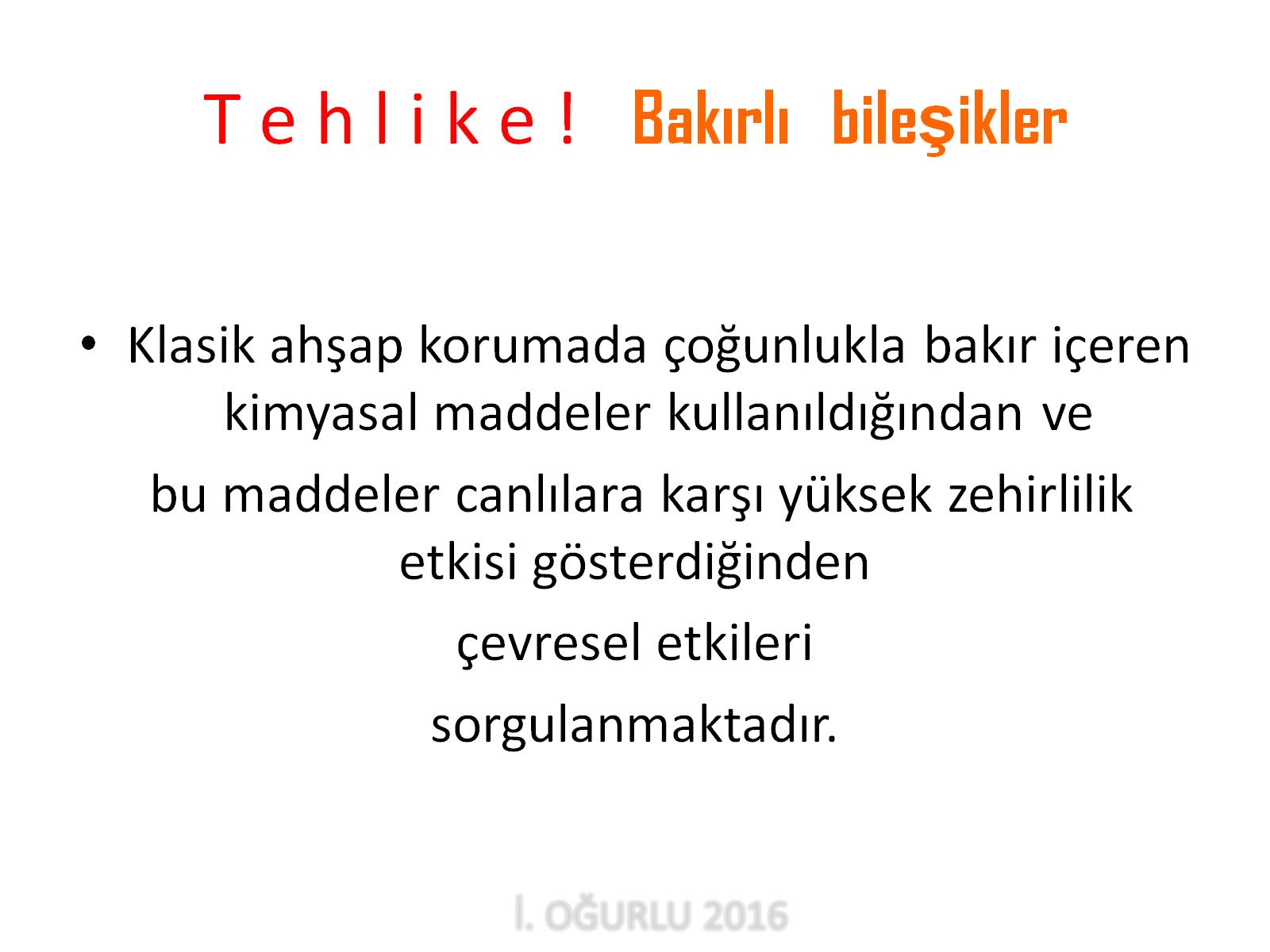 T e h l i k e !   Bakırlı   bileşikler
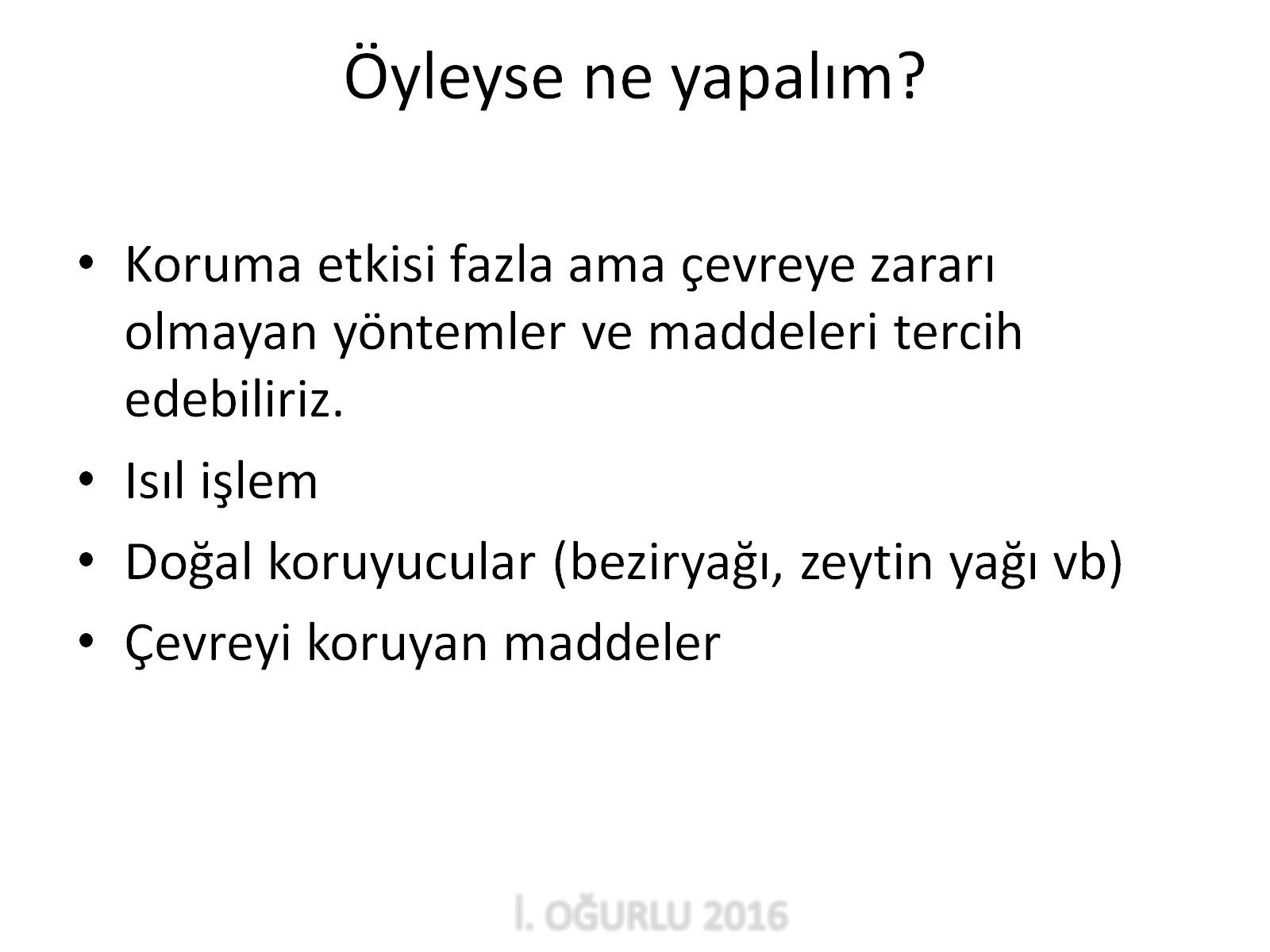 Öyleyse ne yapalım?
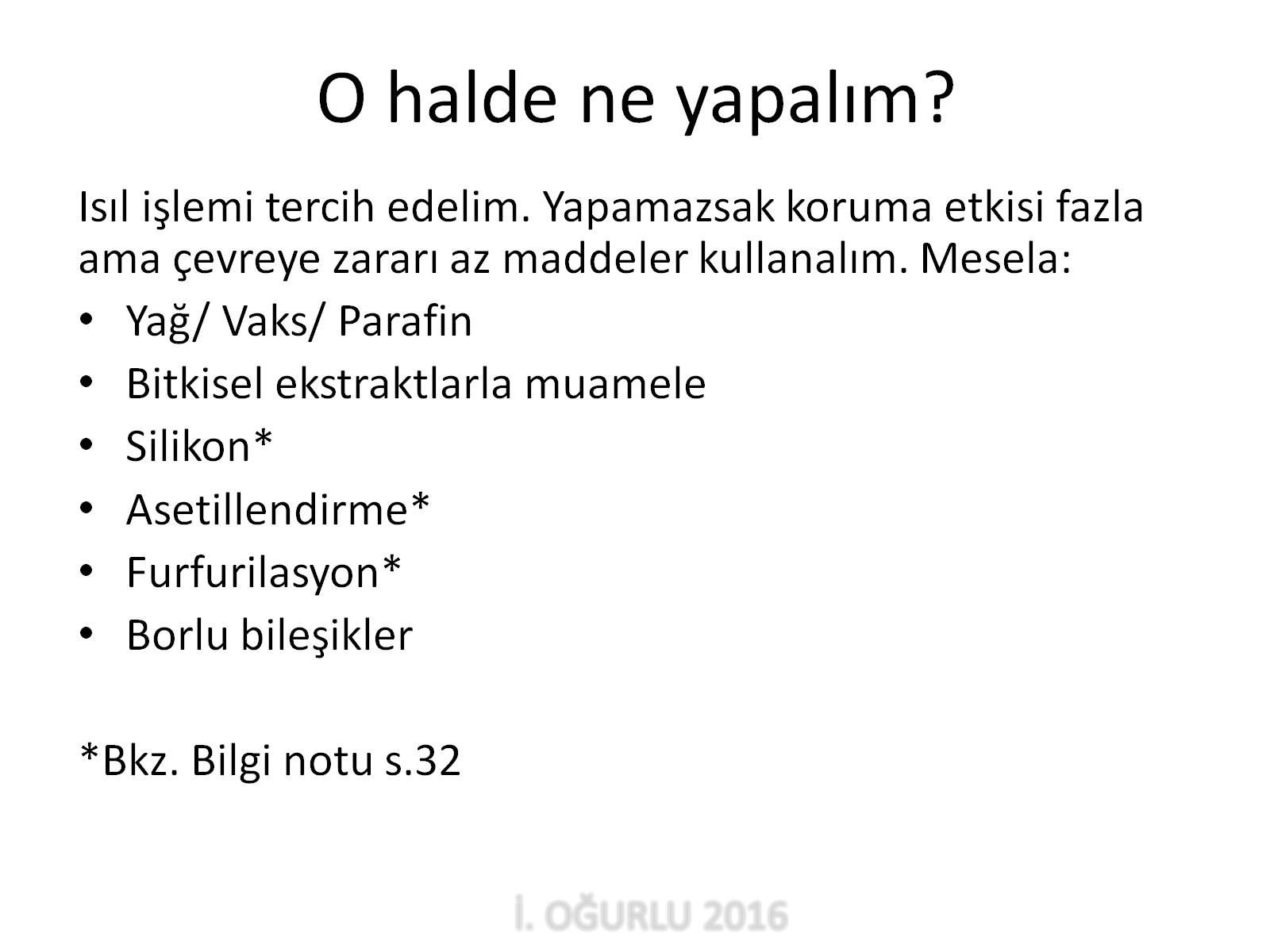 O halde ne yapalım?
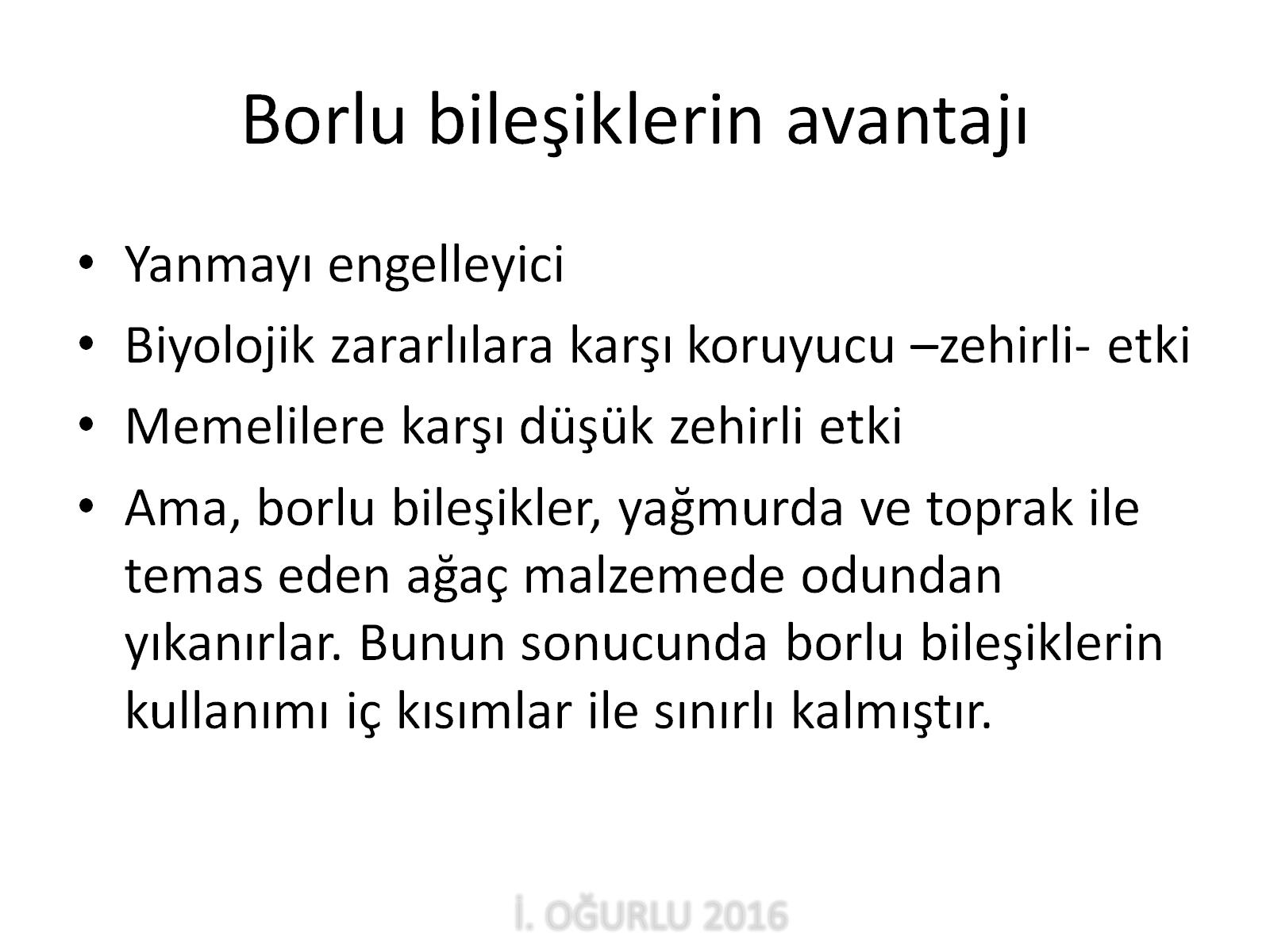 Borlu bileşiklerin avantajı
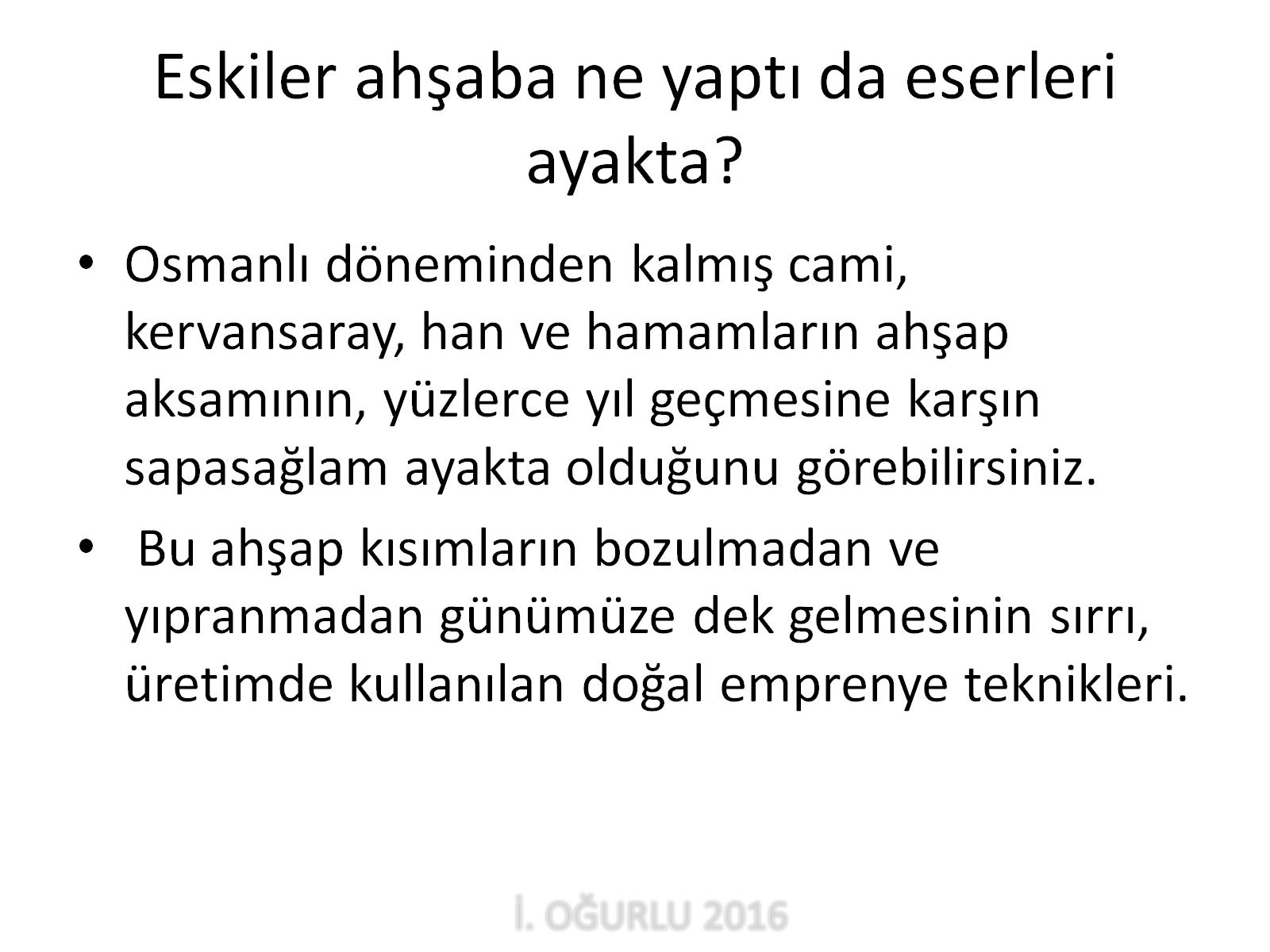 Eskiler ahşaba ne yaptı da eserleri ayakta?
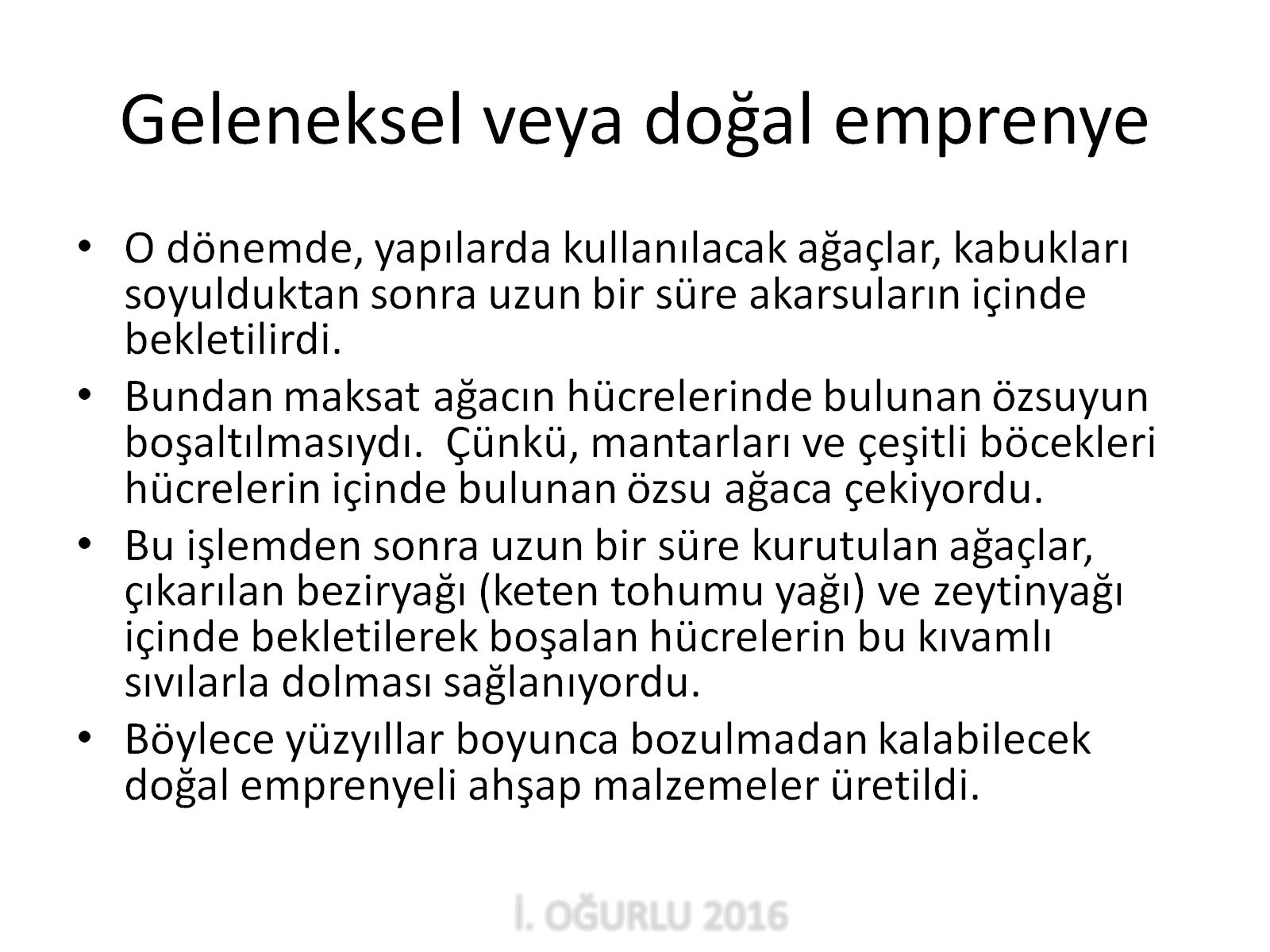 Geleneksel veya doğal emprenye
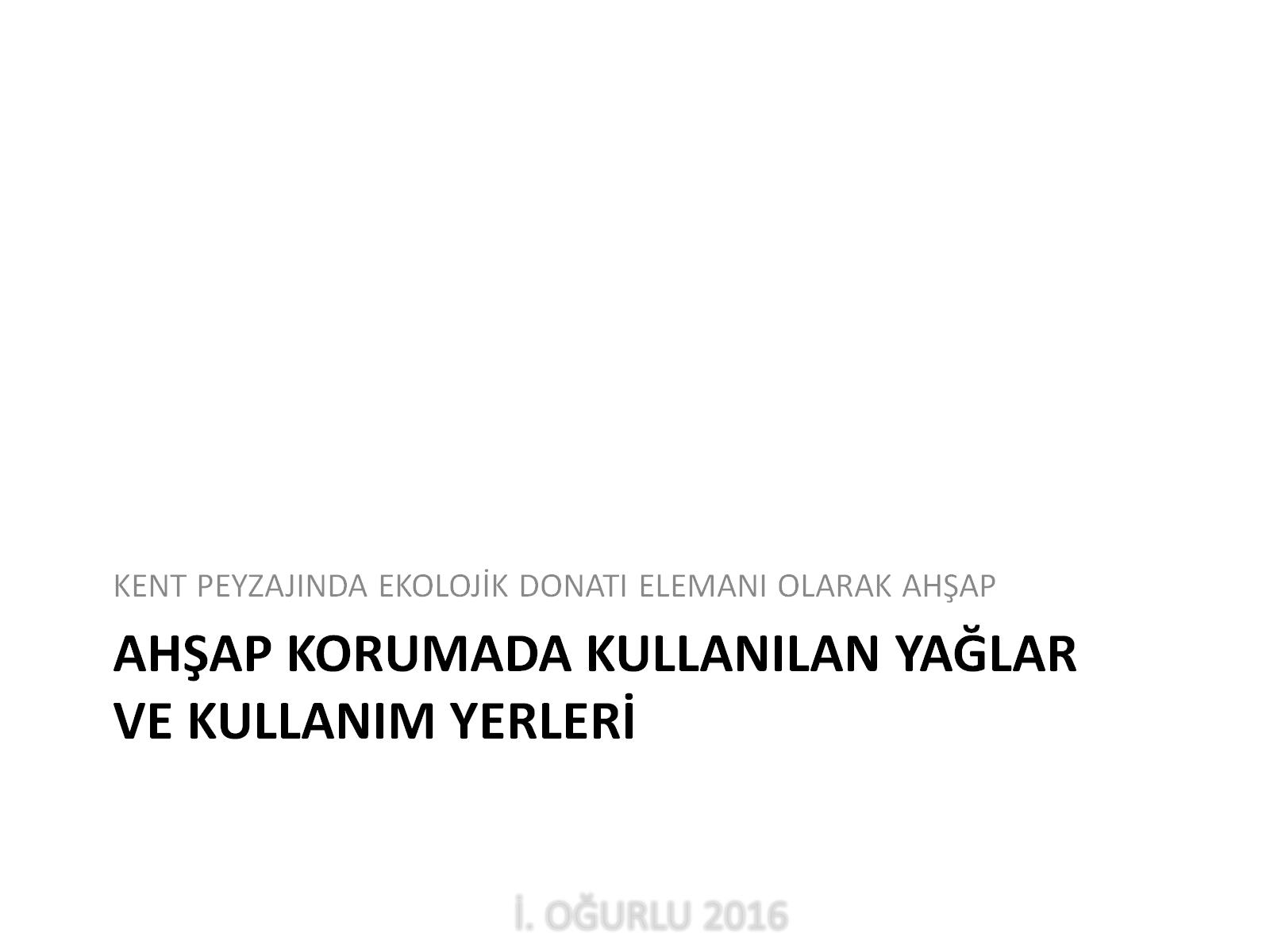 AHŞAP KORUMADA KULLANILAN YAĞLAR ve KULLANIM YERLERİ
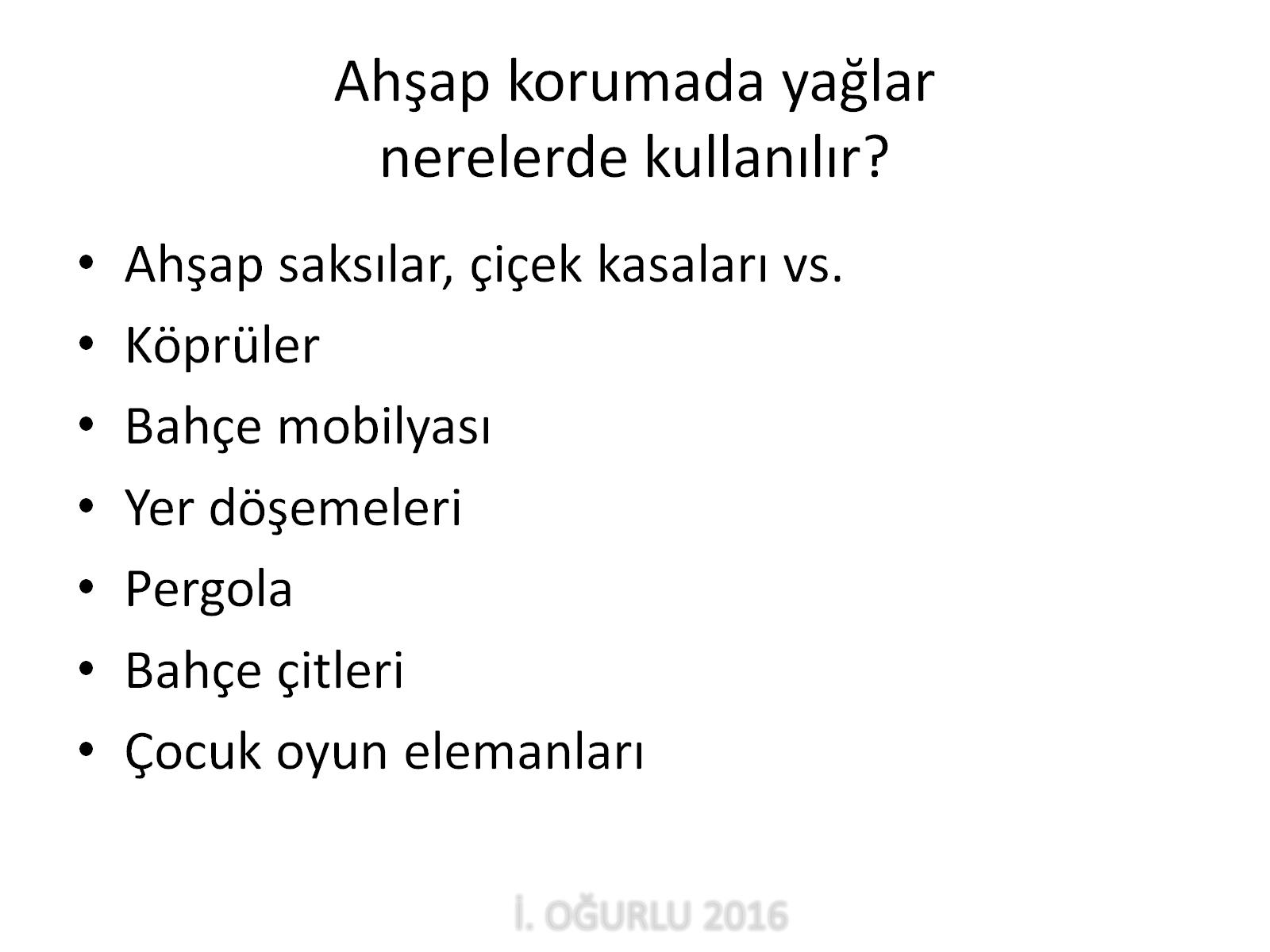 Ahşap korumada yağlar nerelerde kullanılır?
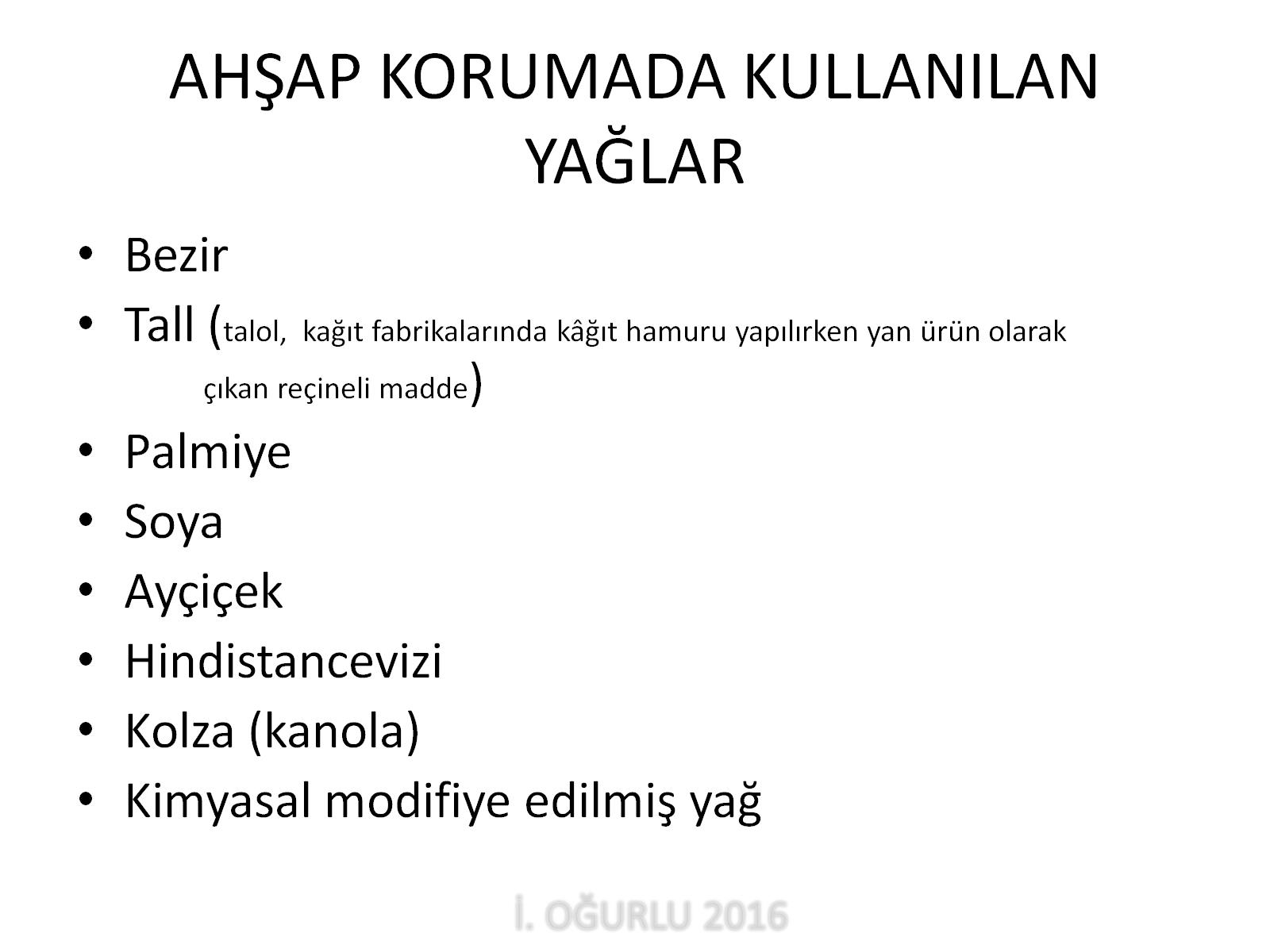 AHŞAP KORUMADA KULLANILAN YAĞLAR
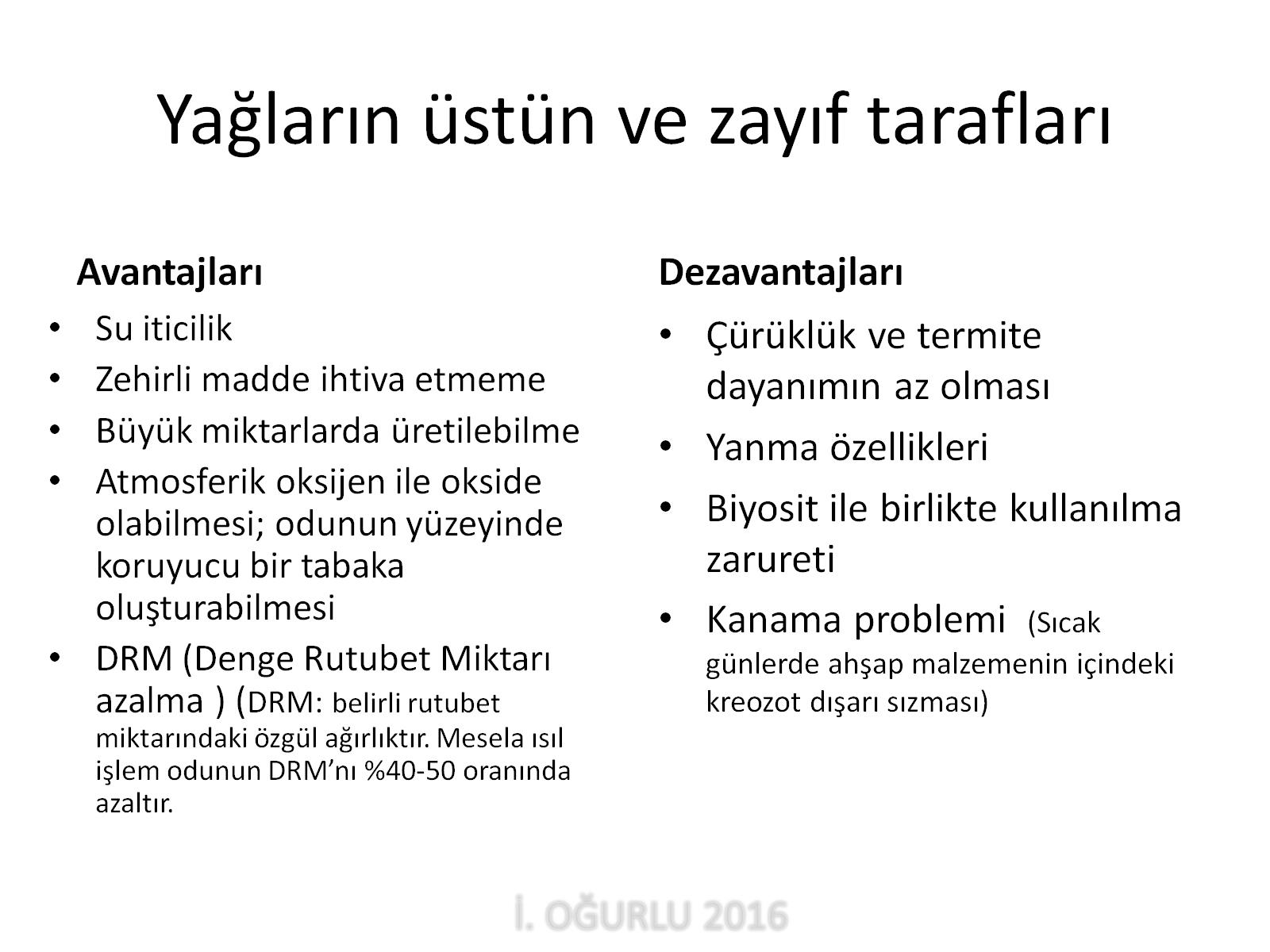 Yağların üstün ve zayıf tarafları
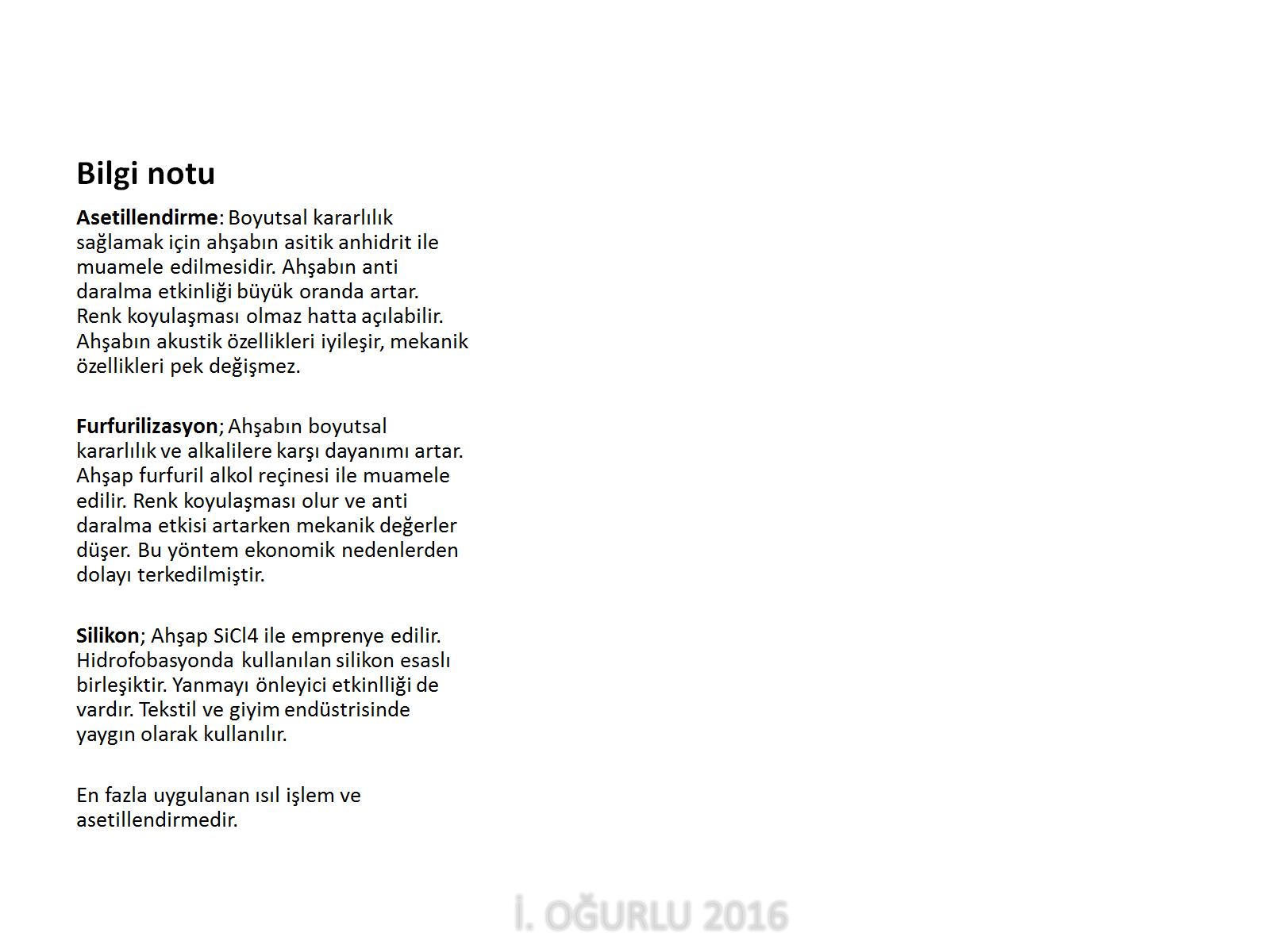 Bilgi notu
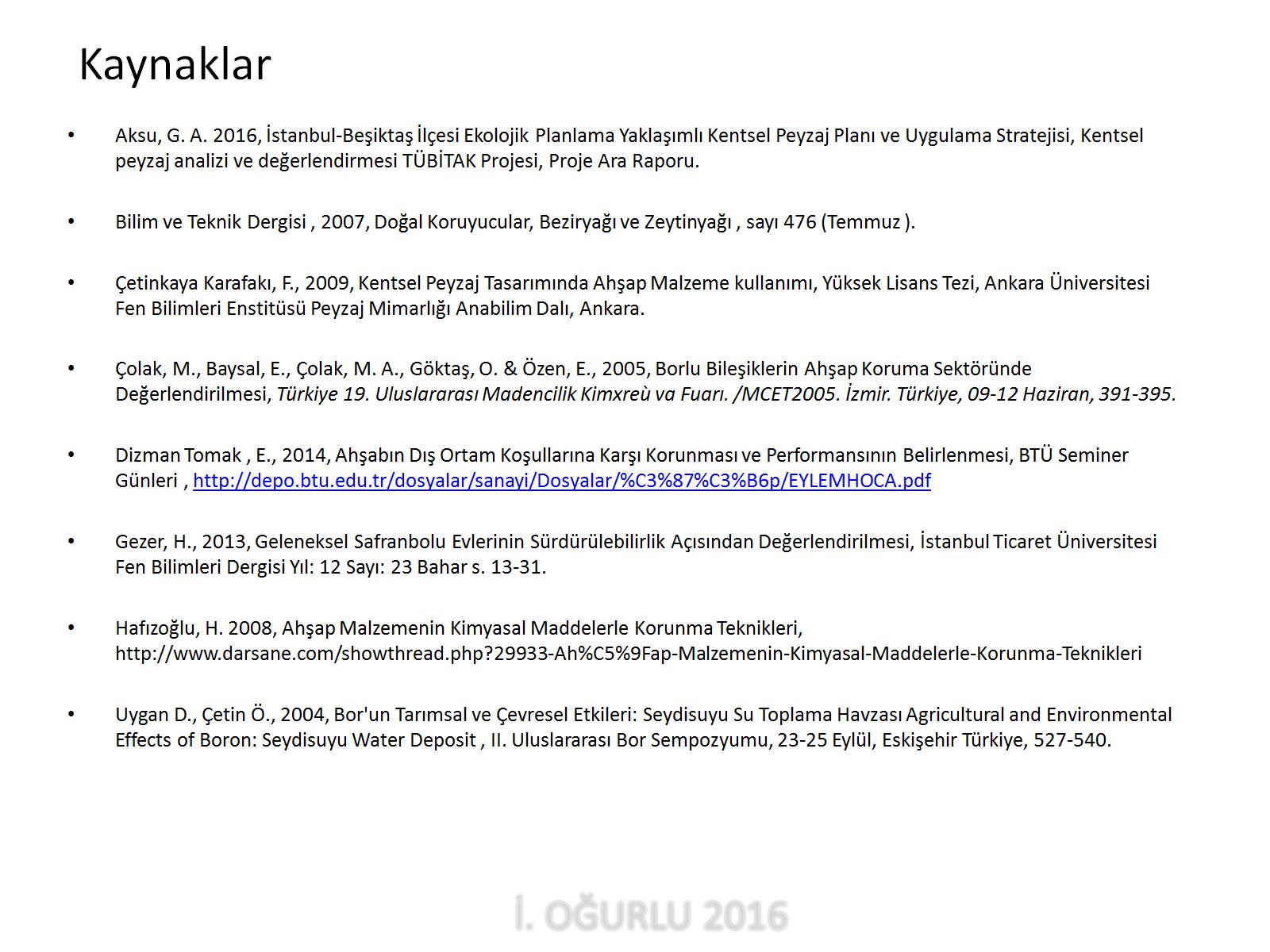 Kaynaklar